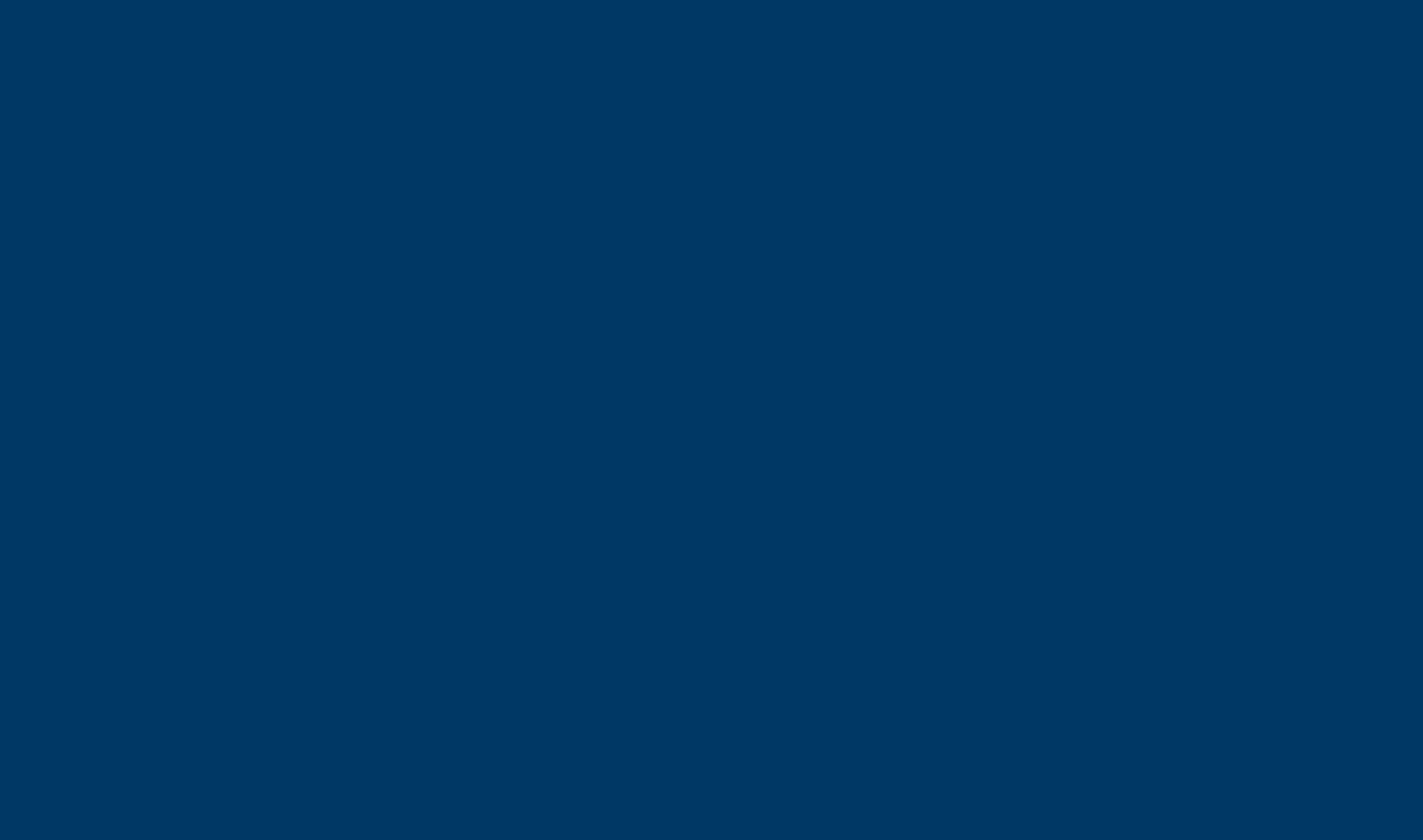 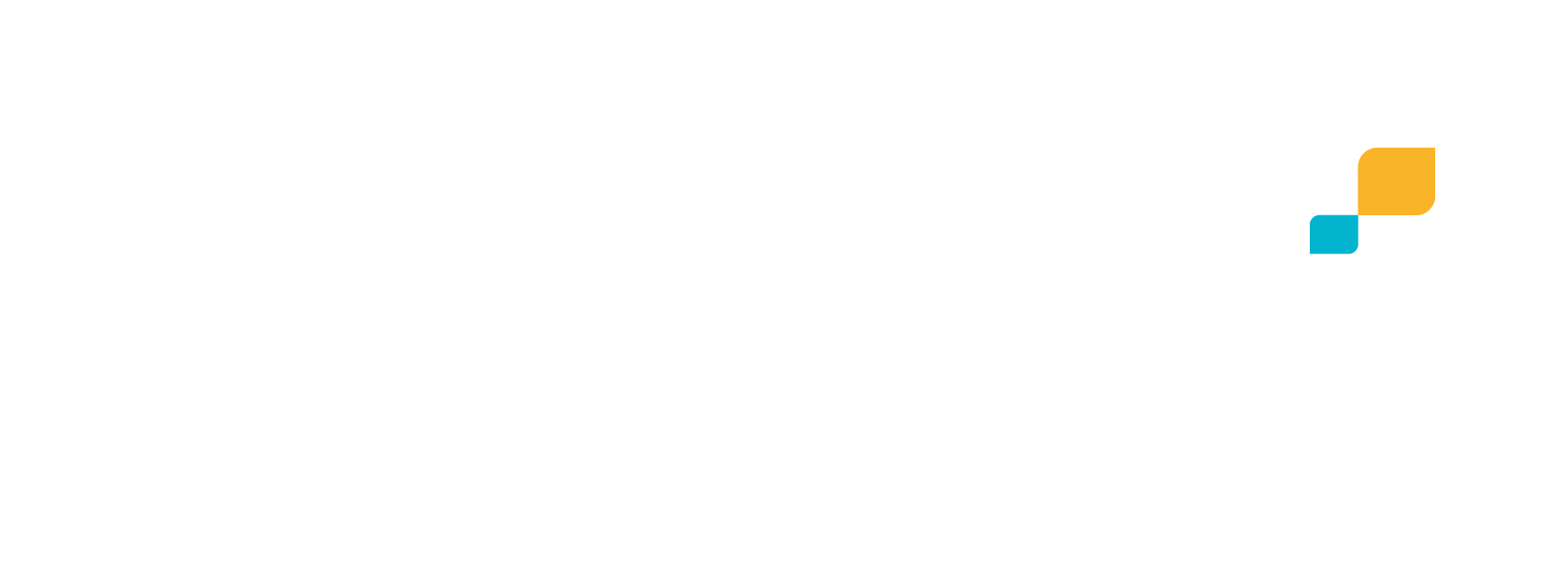 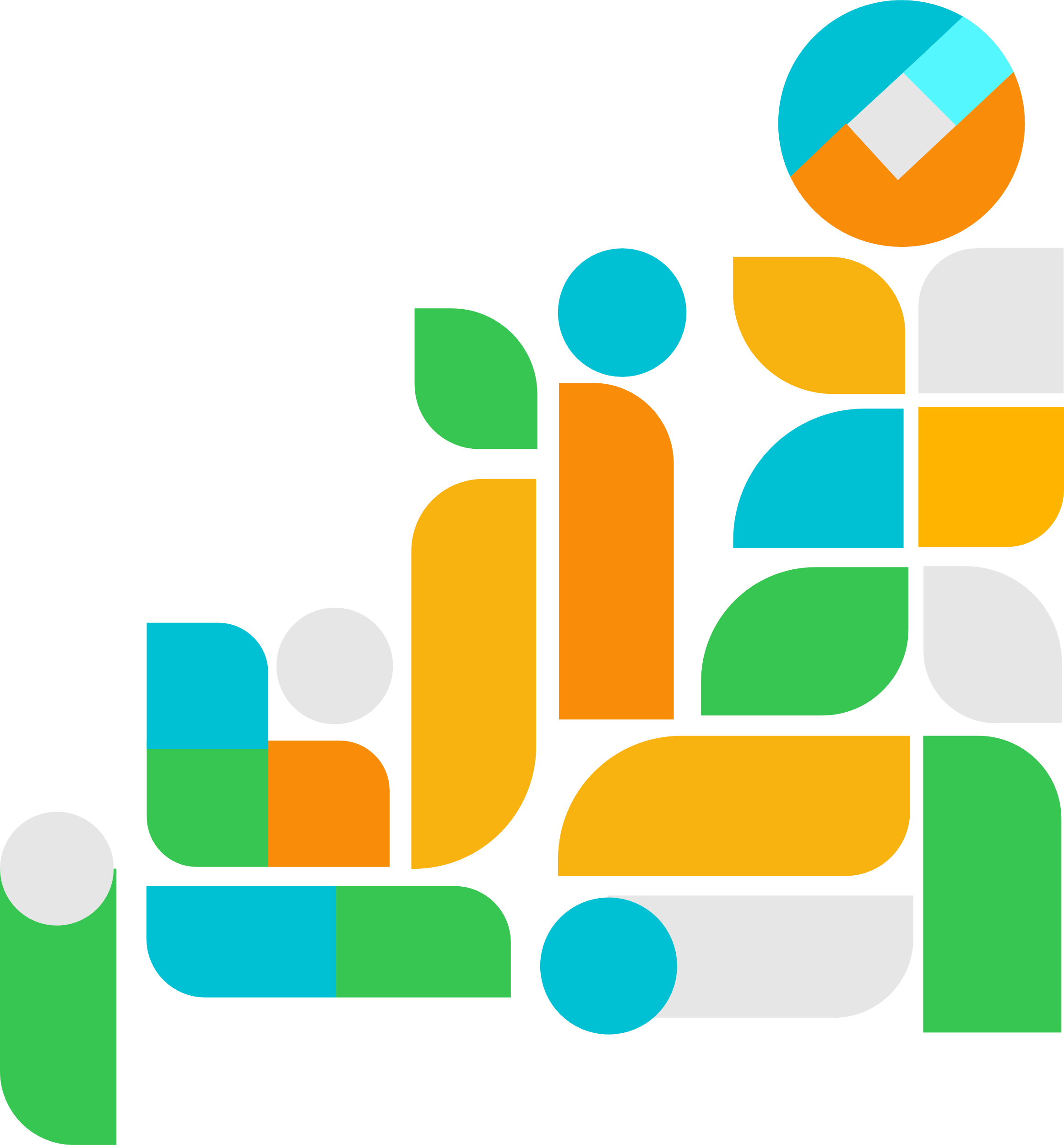 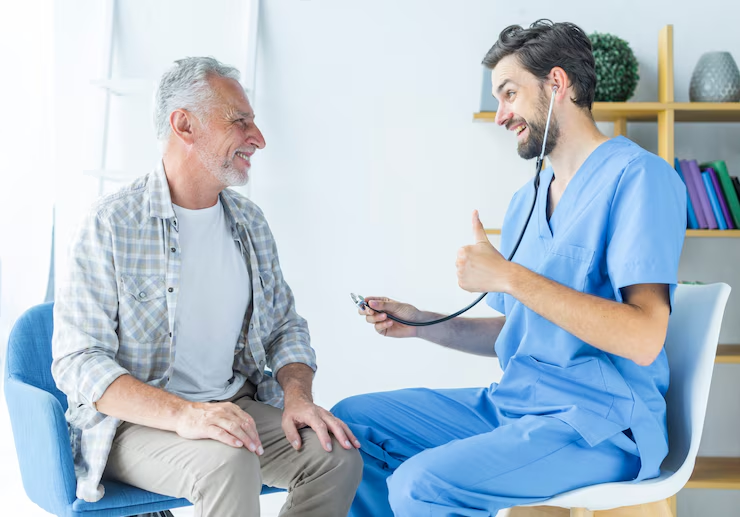 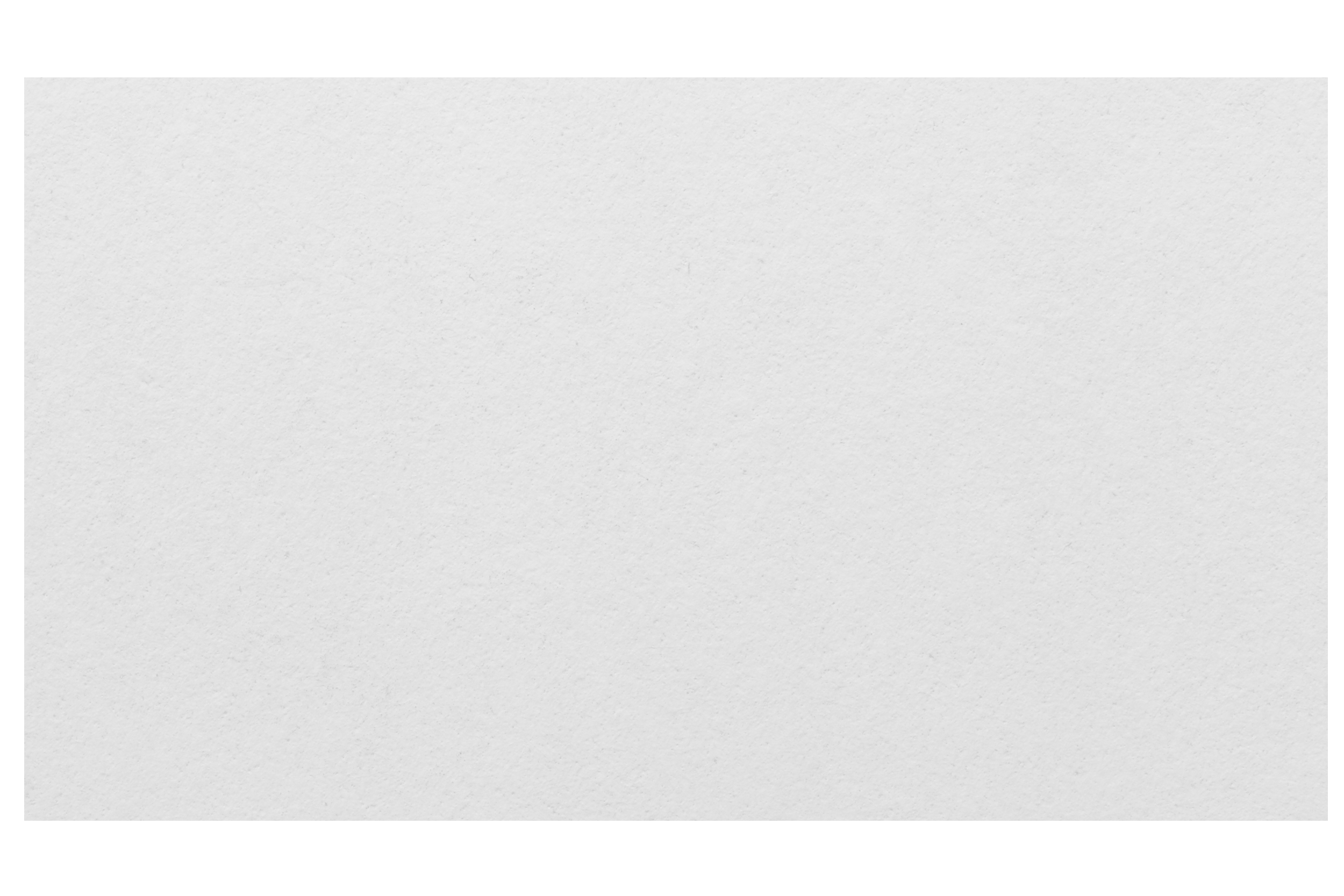 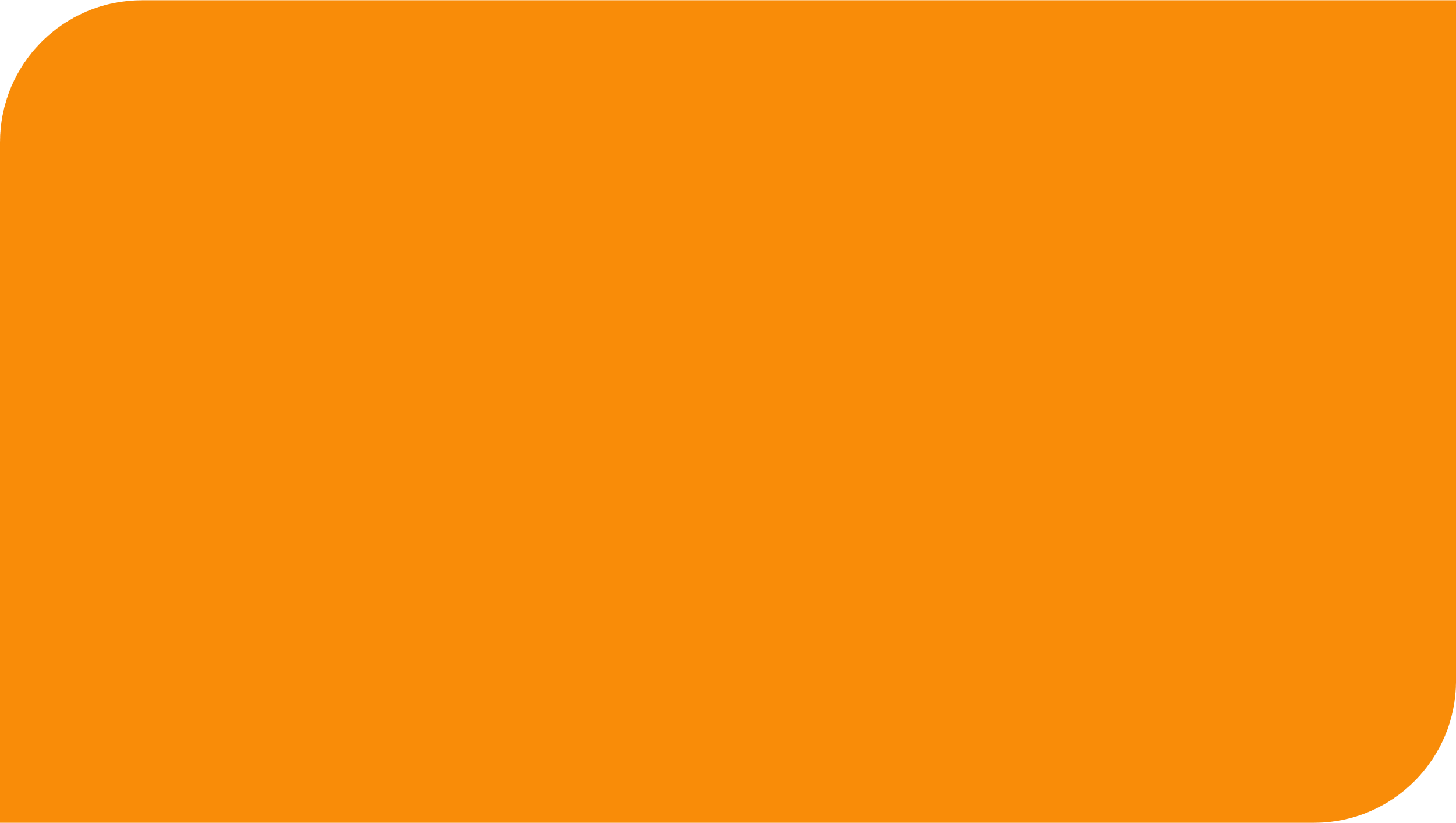 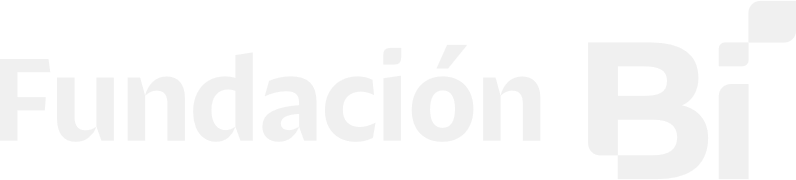 El rol de los servicios financieros en la Economía Plateada
Población
1
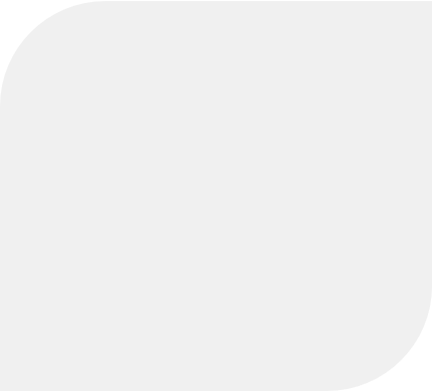 Crecimiento
2
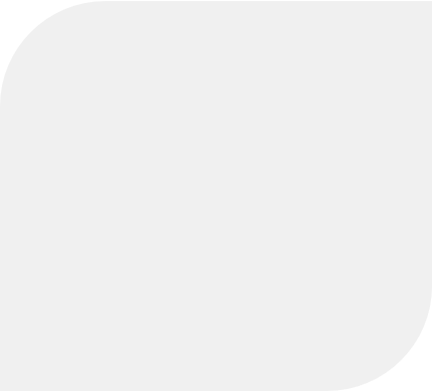 Oportunidad
3
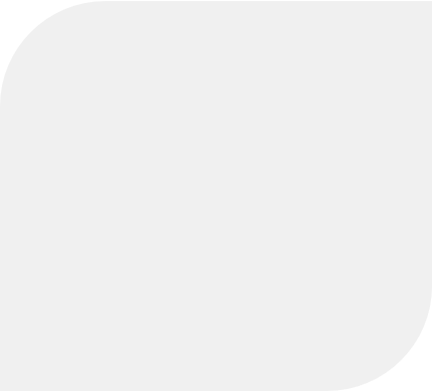 Actualidad
4
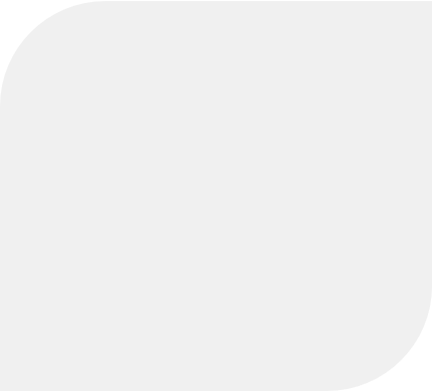 www.sitioweb.com
Población en Guatemala
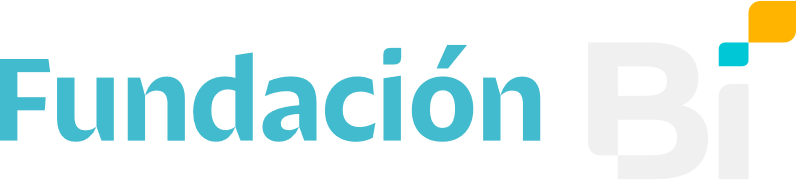 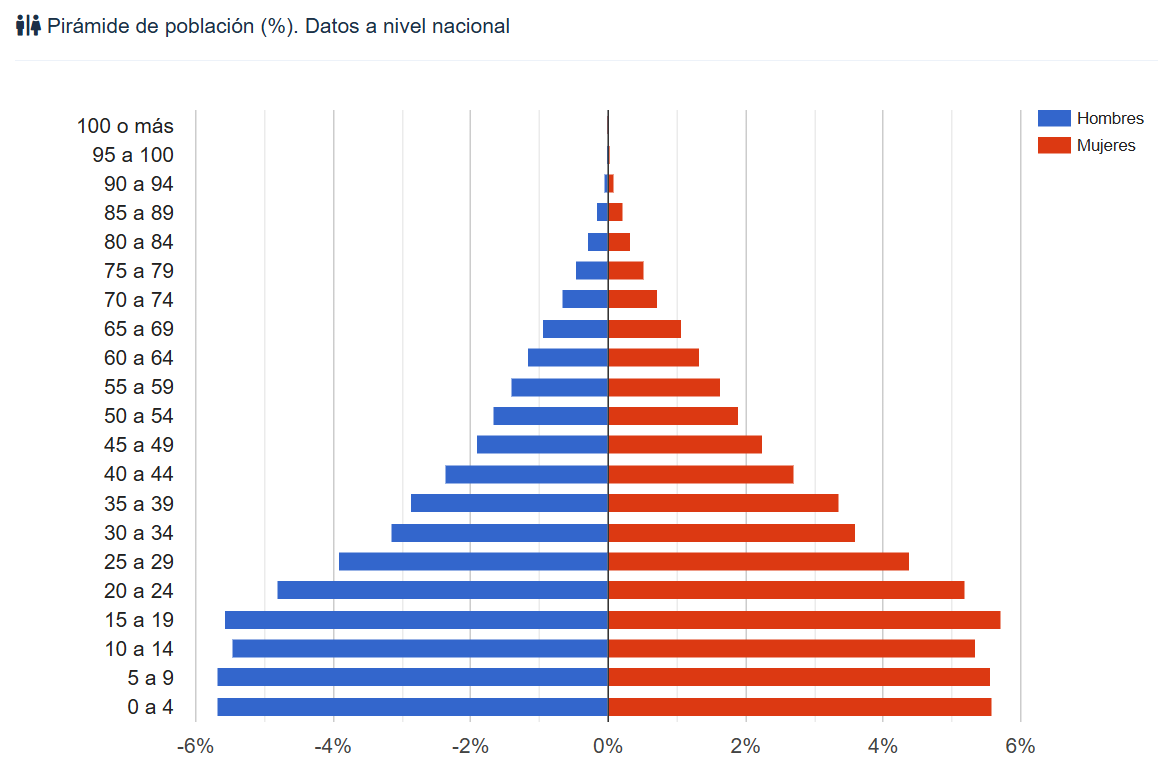 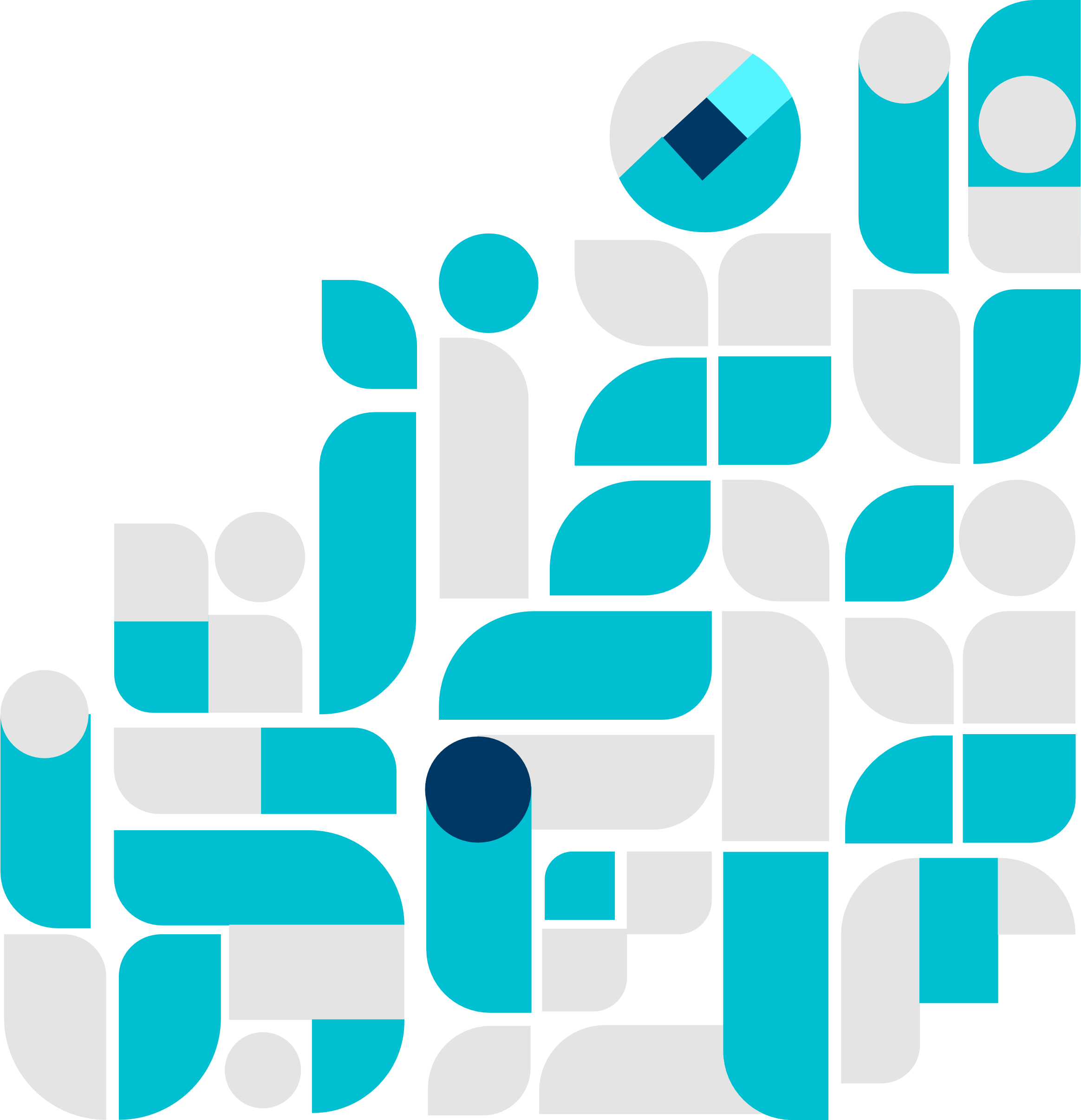 Censo INE 2018
Población en Guatemala
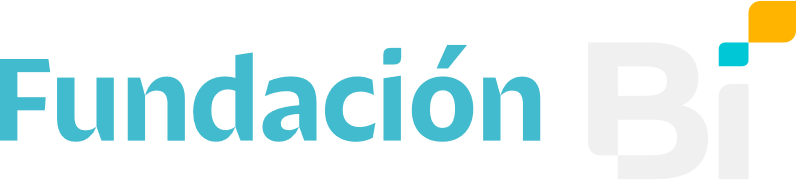 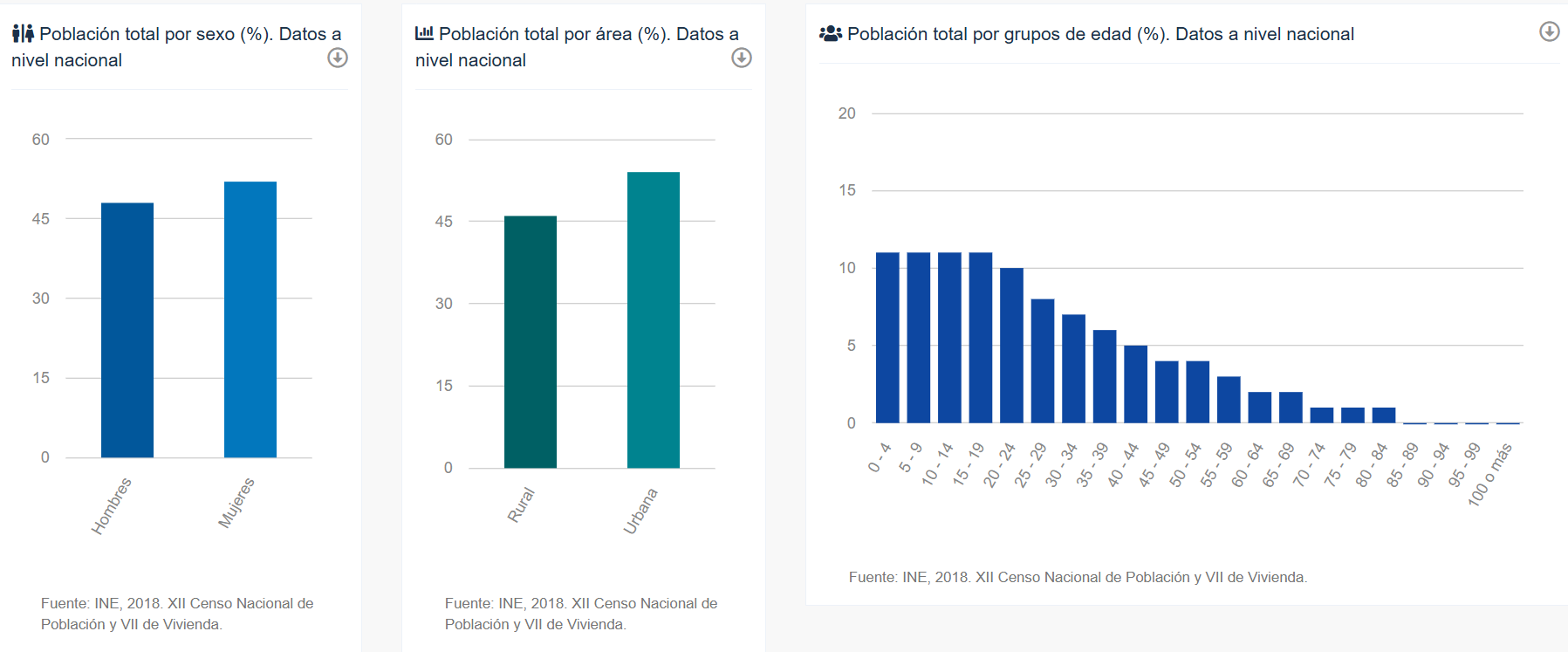 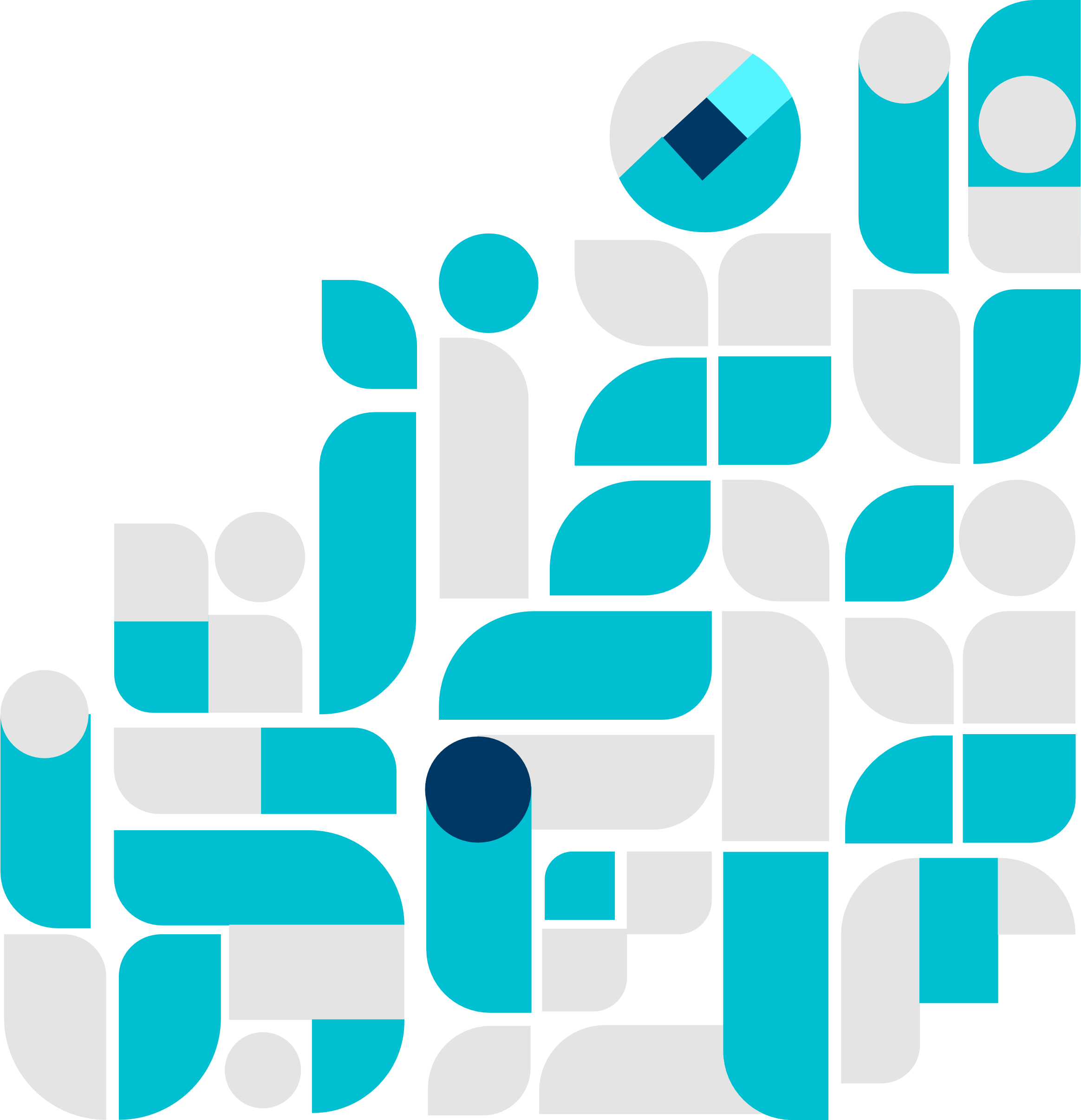 Censo INE 2018
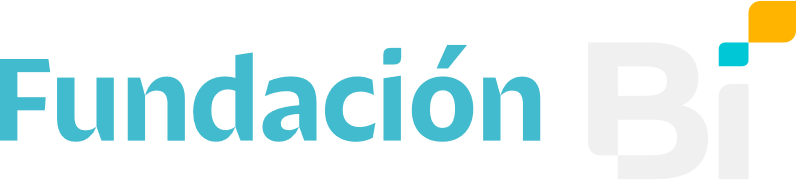 Sociedad esta envejeciendo
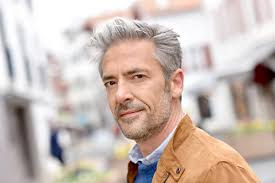 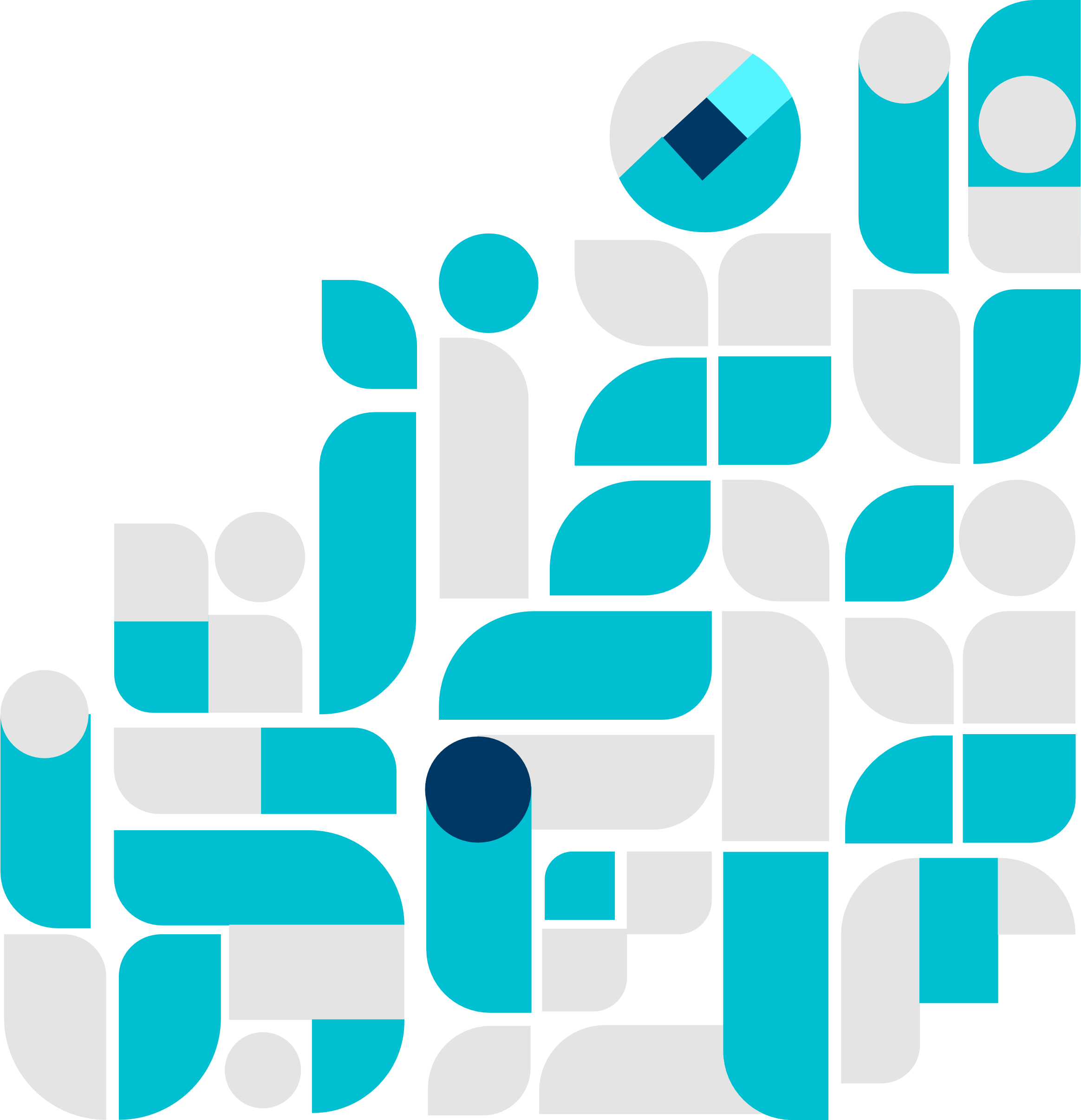 01
Estudios de IDB, CEPAL OECD entre otros, señalan que gracias a las mejoras en las condiciones de vida, ingresos y tecnología medica.
www.sitioweb.com
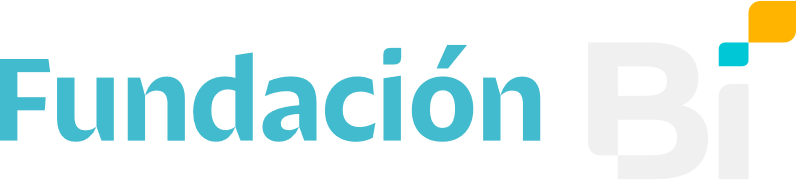 Habitos de consumo
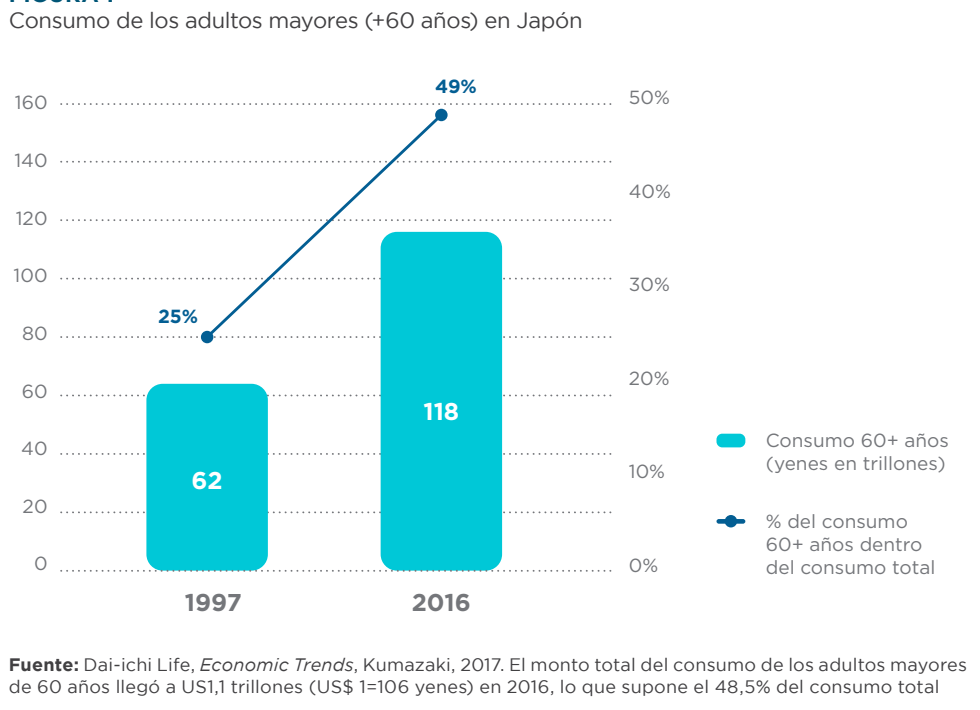 01
Lorem ipsum dolor sit amet, consectetur adipiscing elit, sed do eiusmod tempor incididunt ut labore et dolore magna.
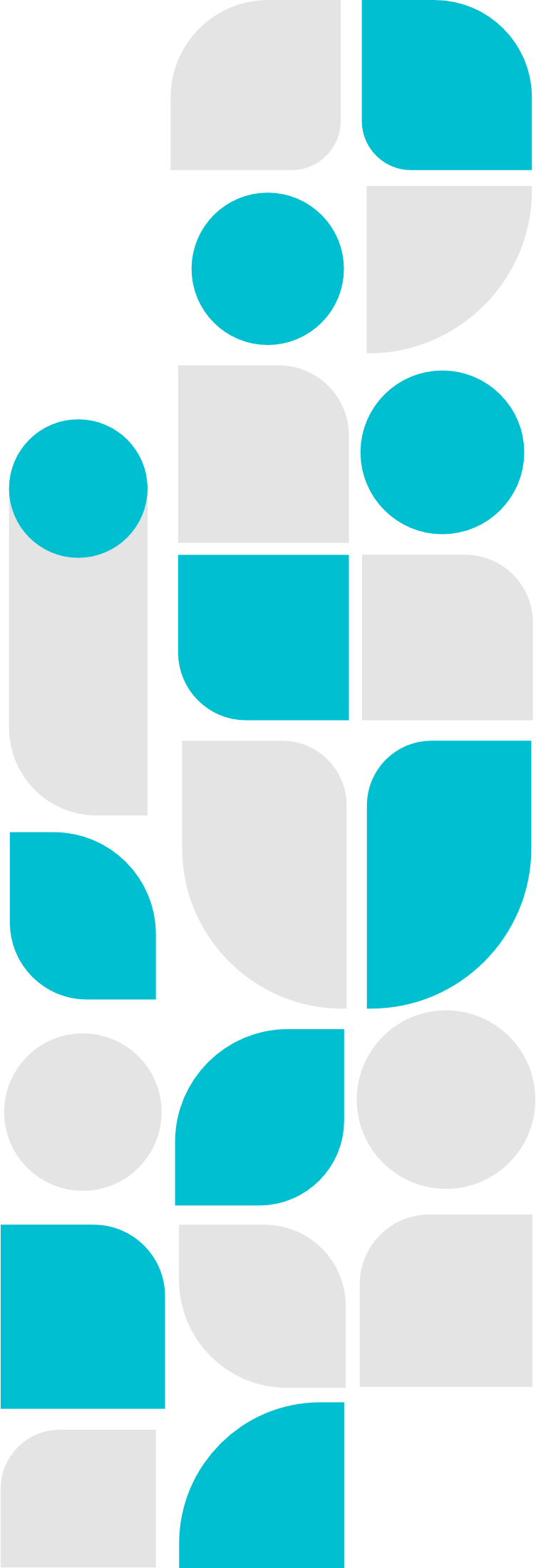 02
Lorem ipsum dolor sit amet,
Consectetur  adipiscing elit, sed do eiusmod tempor incididunt ut labore et dolore magna aliqua.
www.sitioweb.com
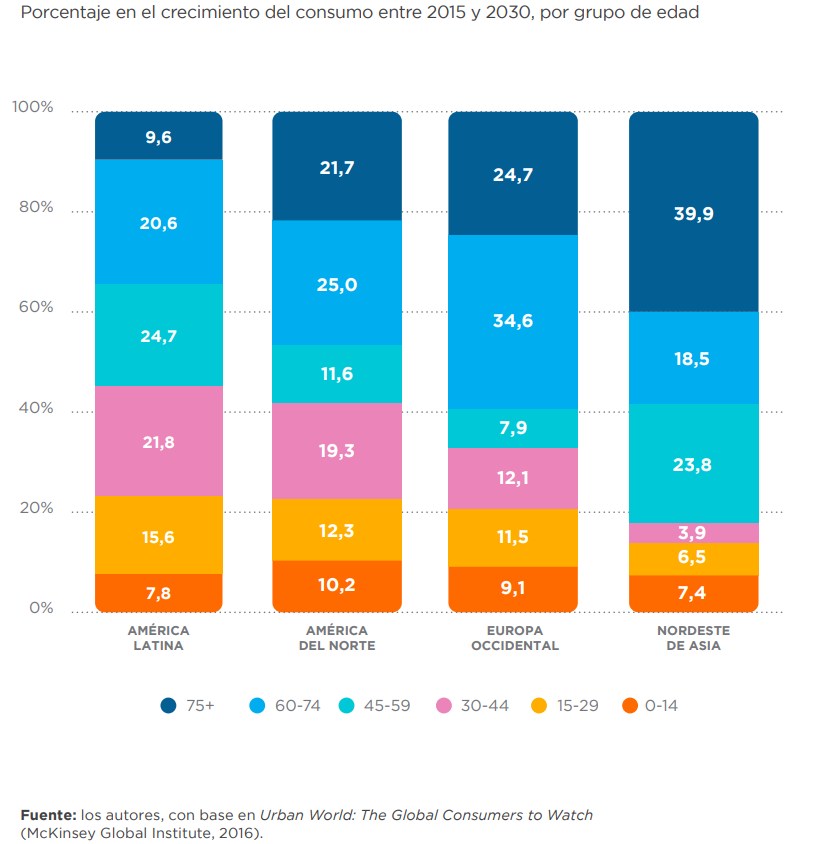 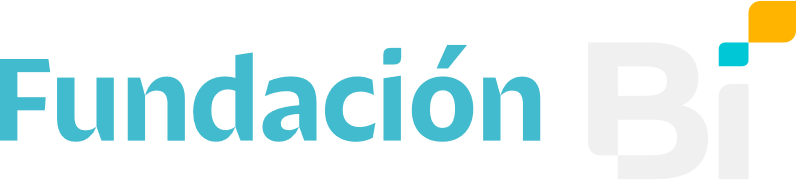 Habitos de consumo
01
Lorem ipsum dolor sit amet, consectetur adipiscing elit, sed do eiusmod tempor incididunt ut labore et dolore magna.
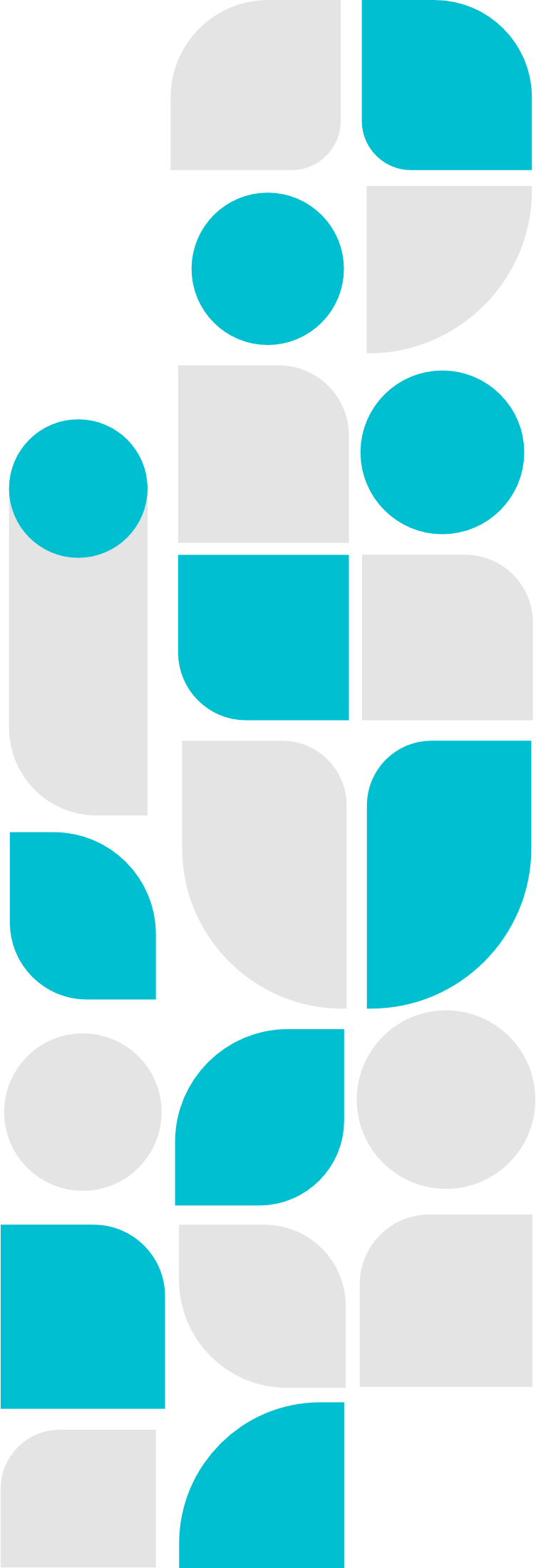 02
Lorem ipsum dolor sit amet,
Consectetur  adipiscing elit, sed do eiusmod tempor incididunt ut labore et dolore magna aliqua.
Soporte de las pensiones
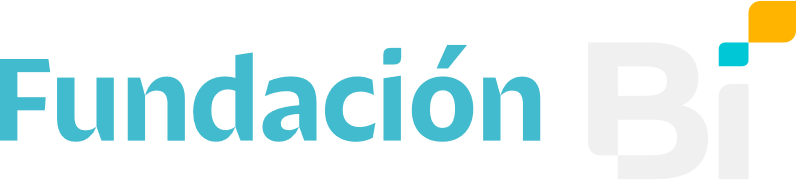 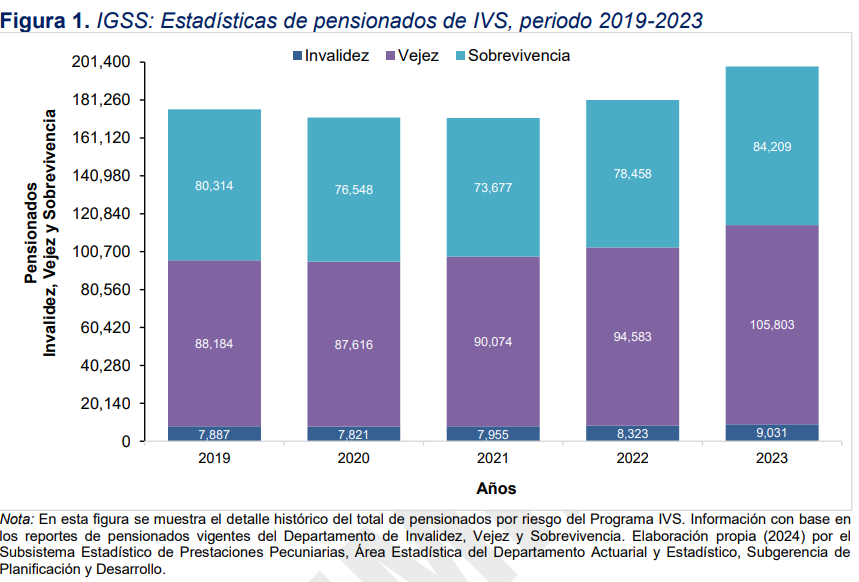 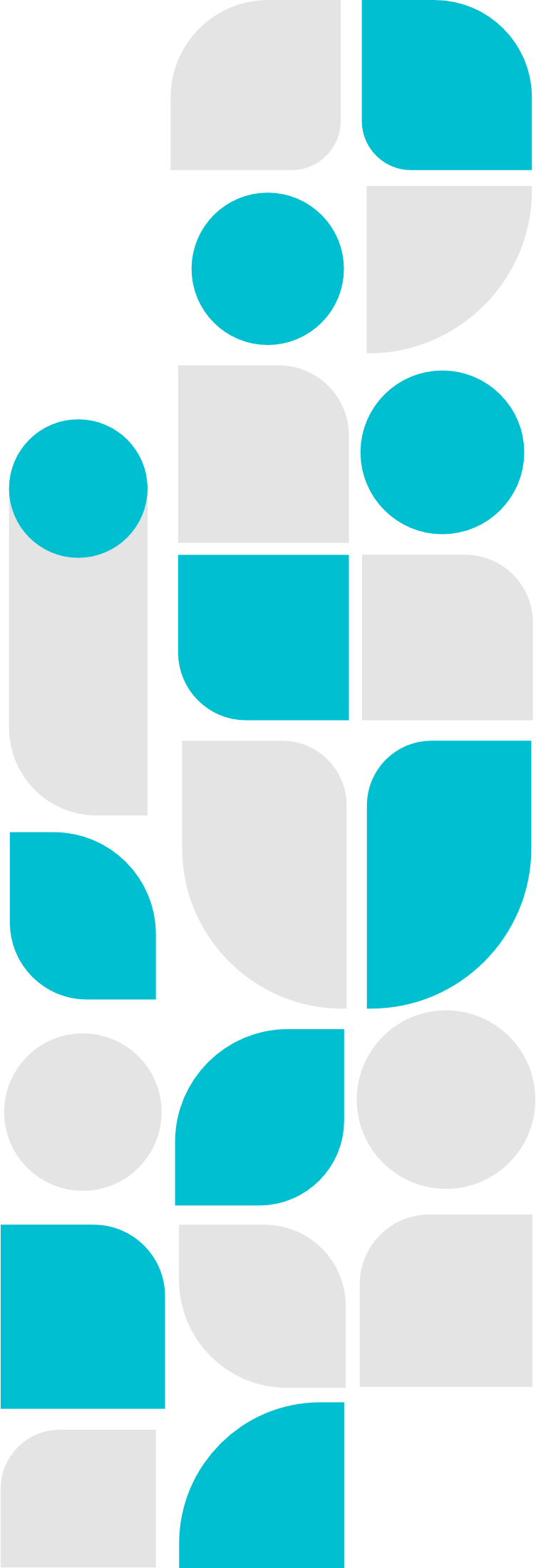 Soporte de las pensiones
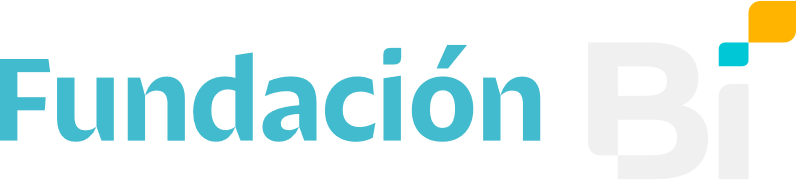 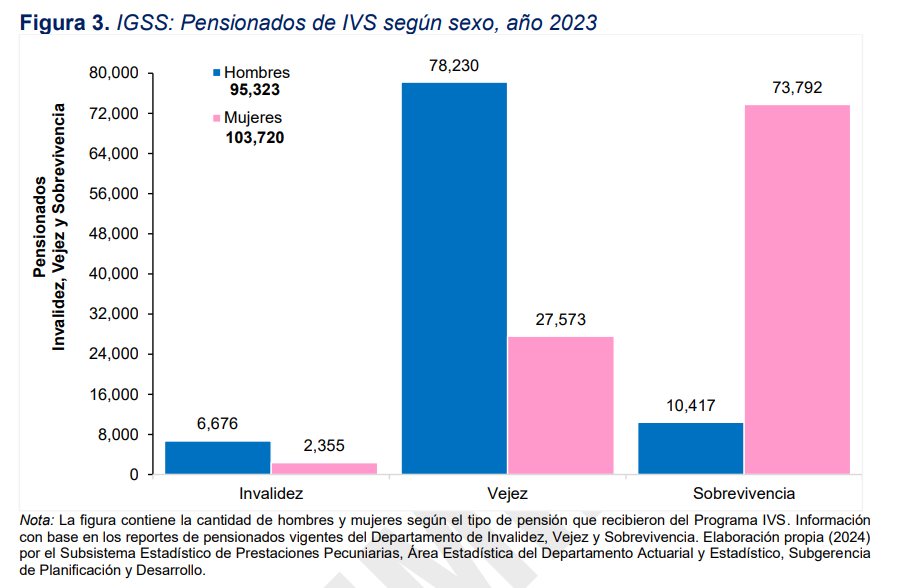 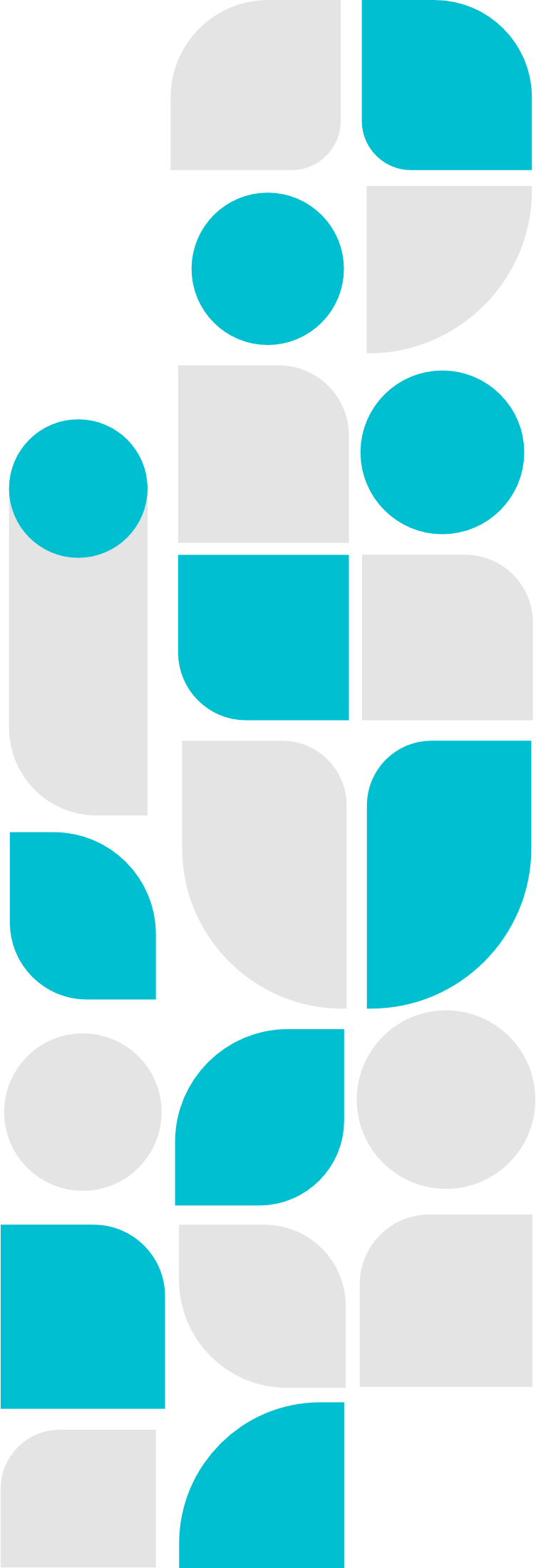 Soporte de las pensiones
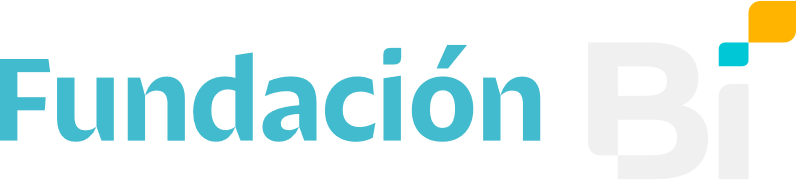 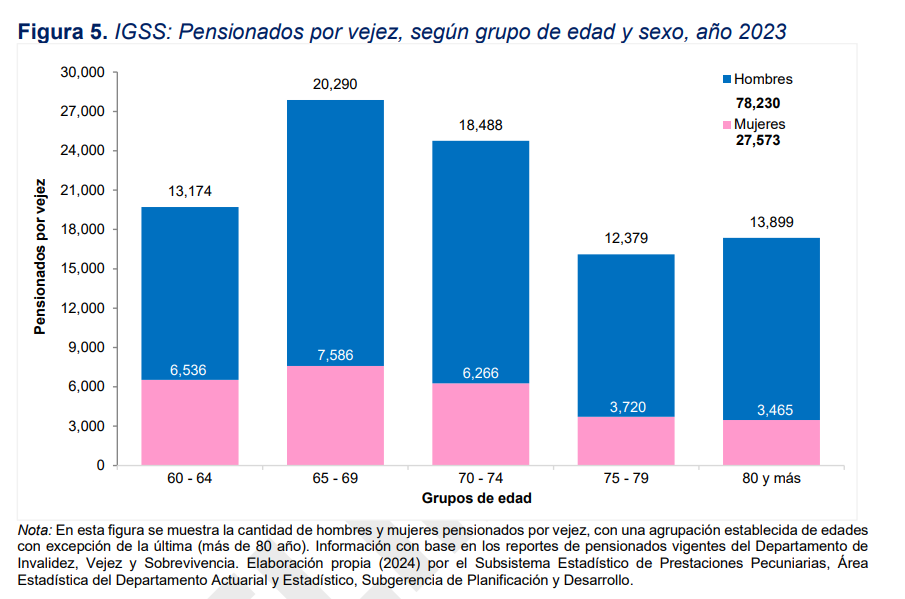 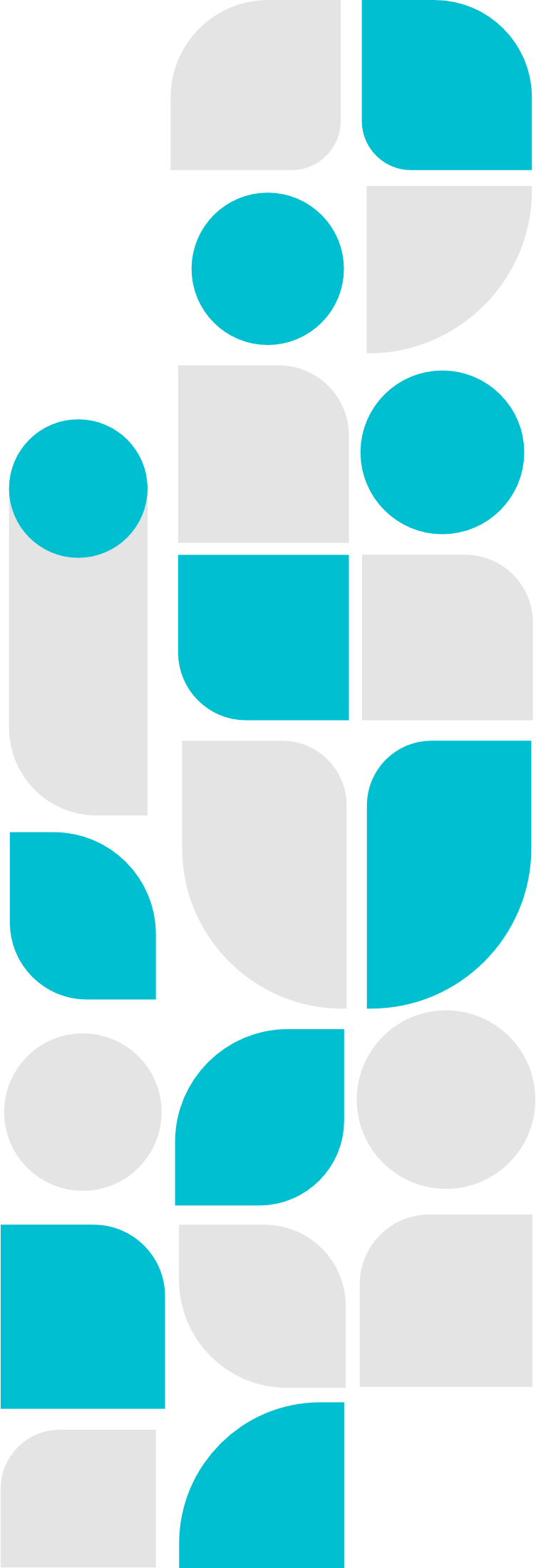 Soporte de las pensiones
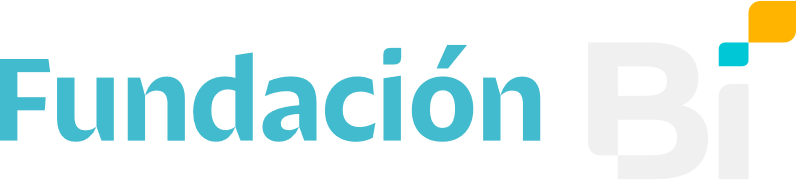 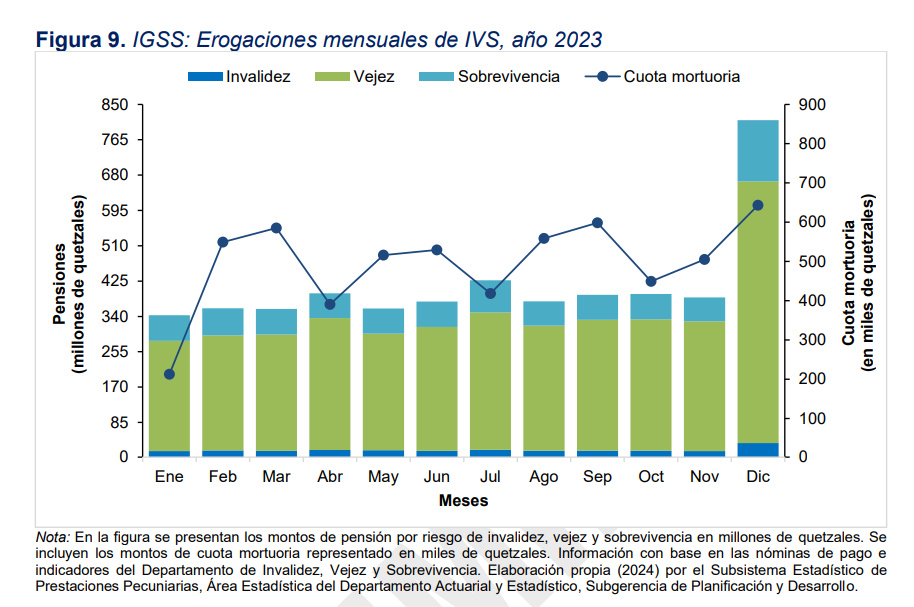 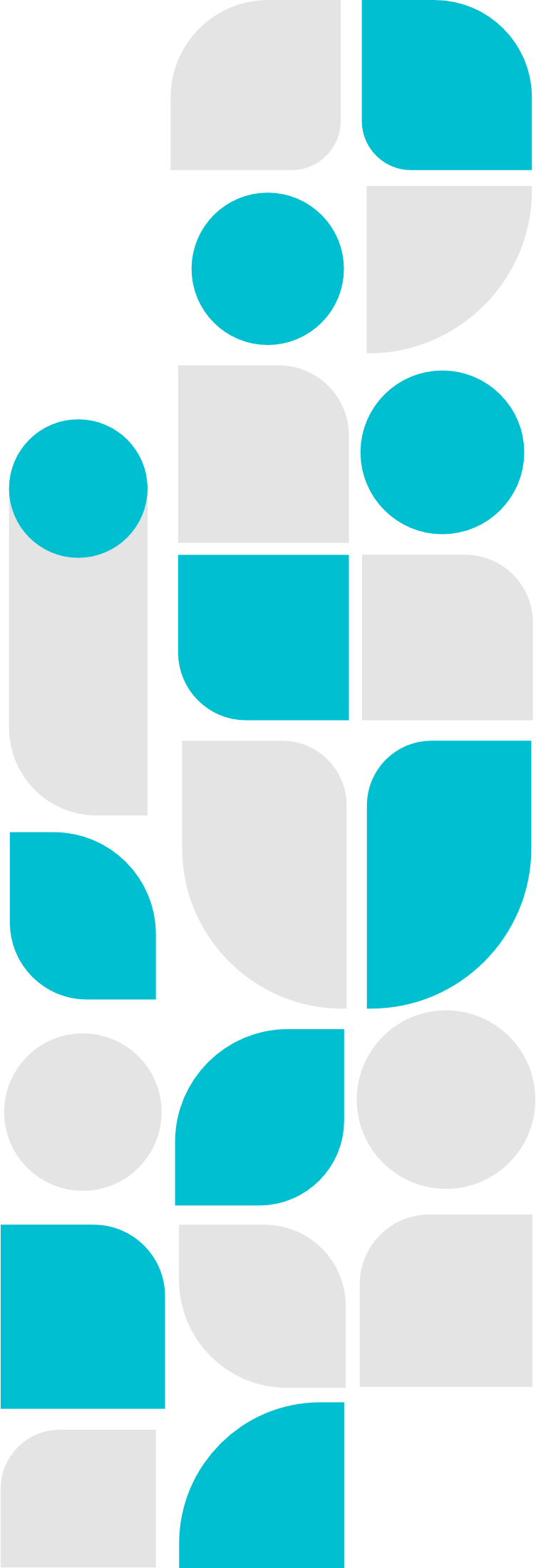 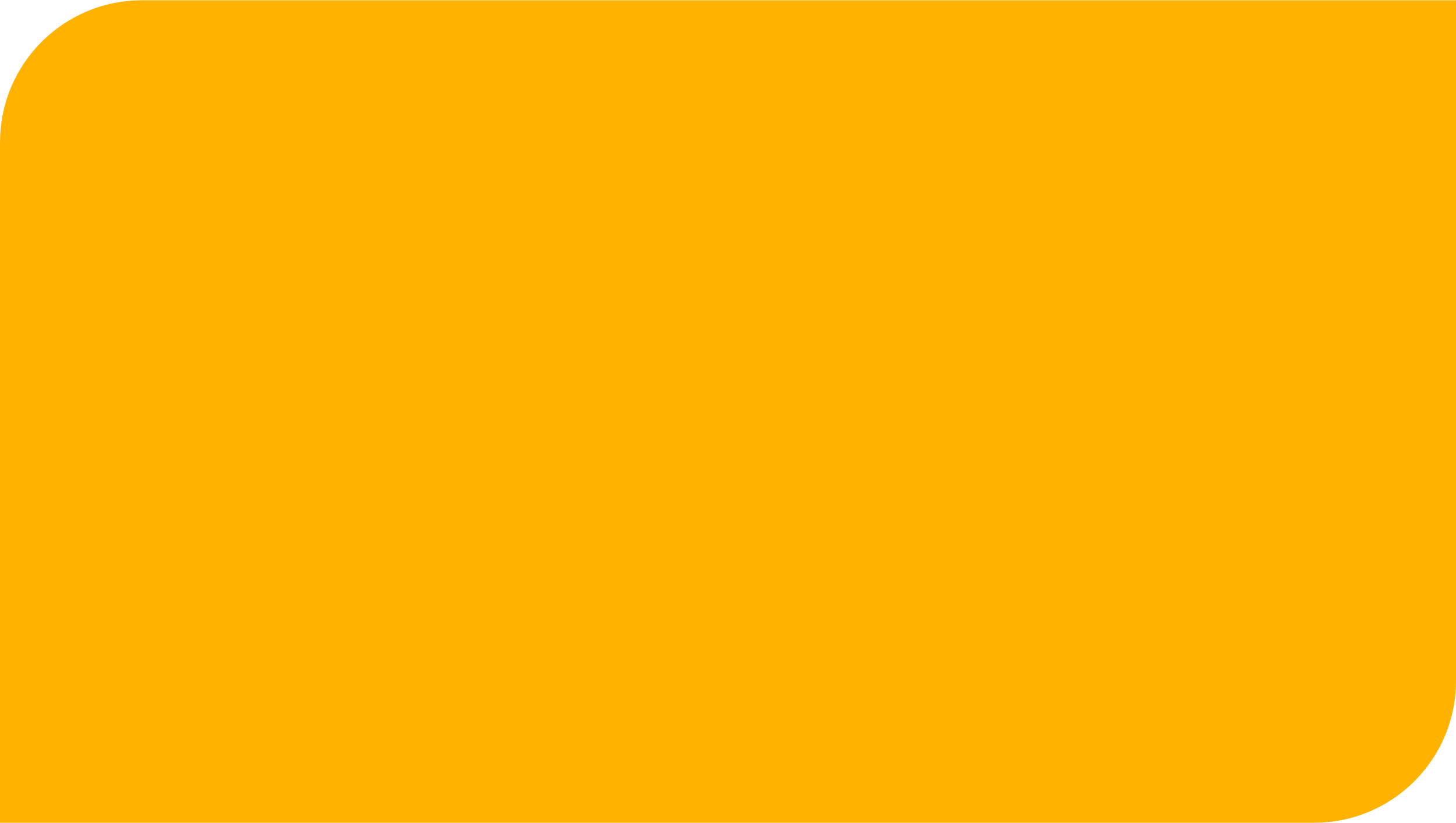 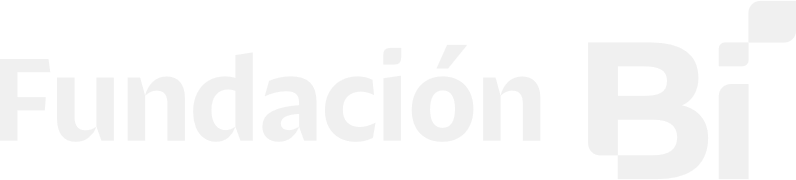 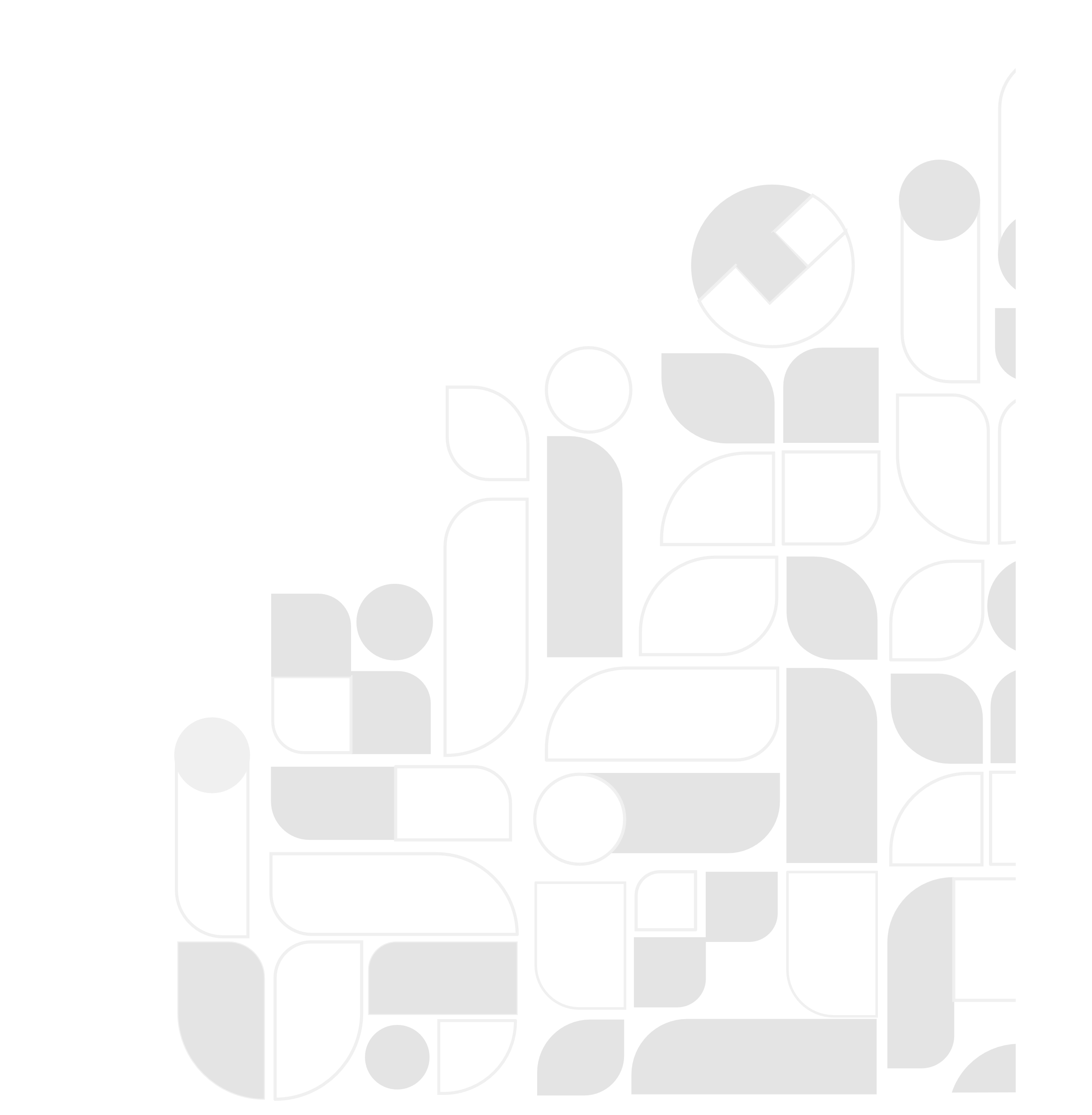 Oportunidades para la Economía plateada
www.sitioweb.com
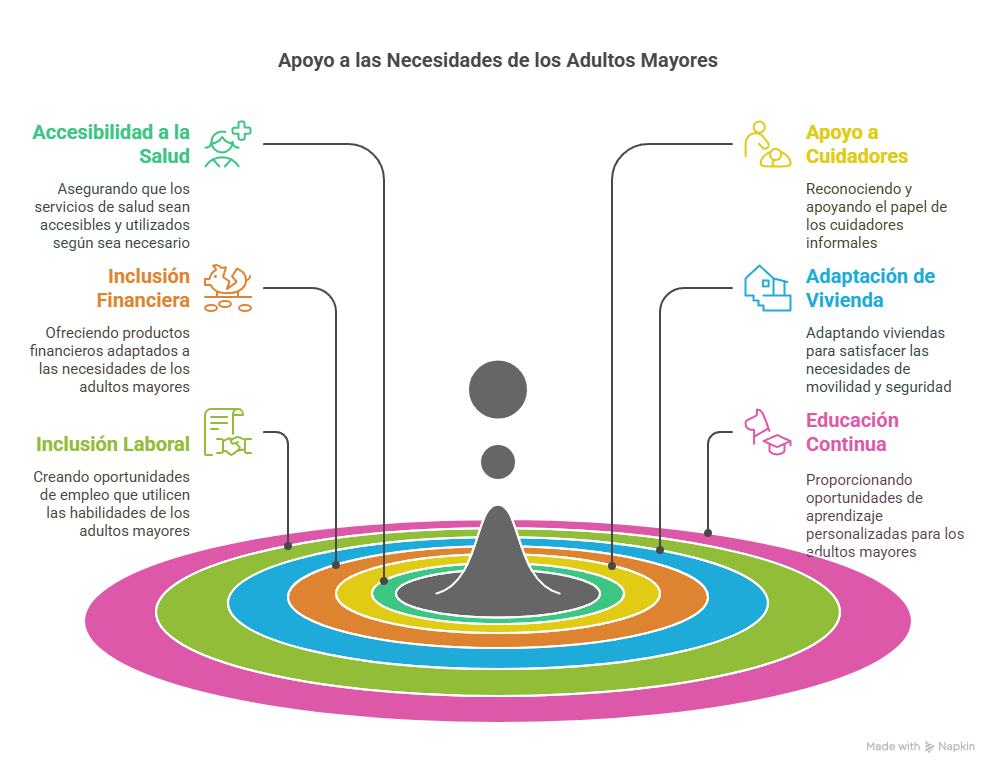 Desarrollo de soluciones
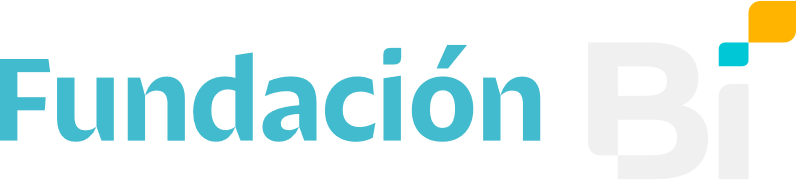 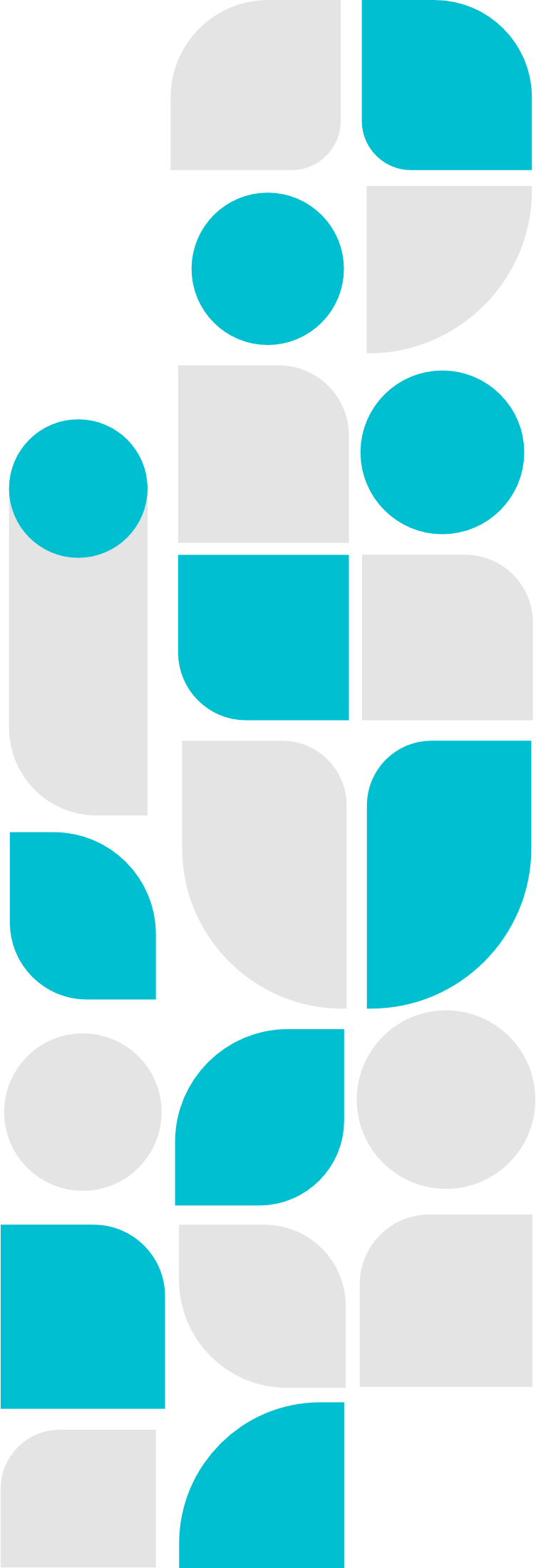 Oferta actual productos financieros
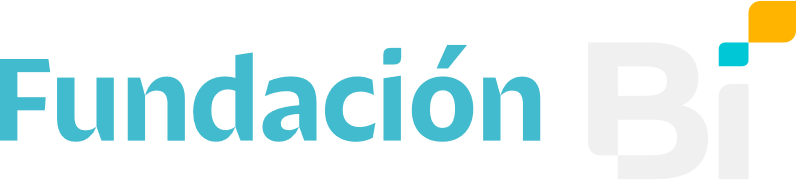 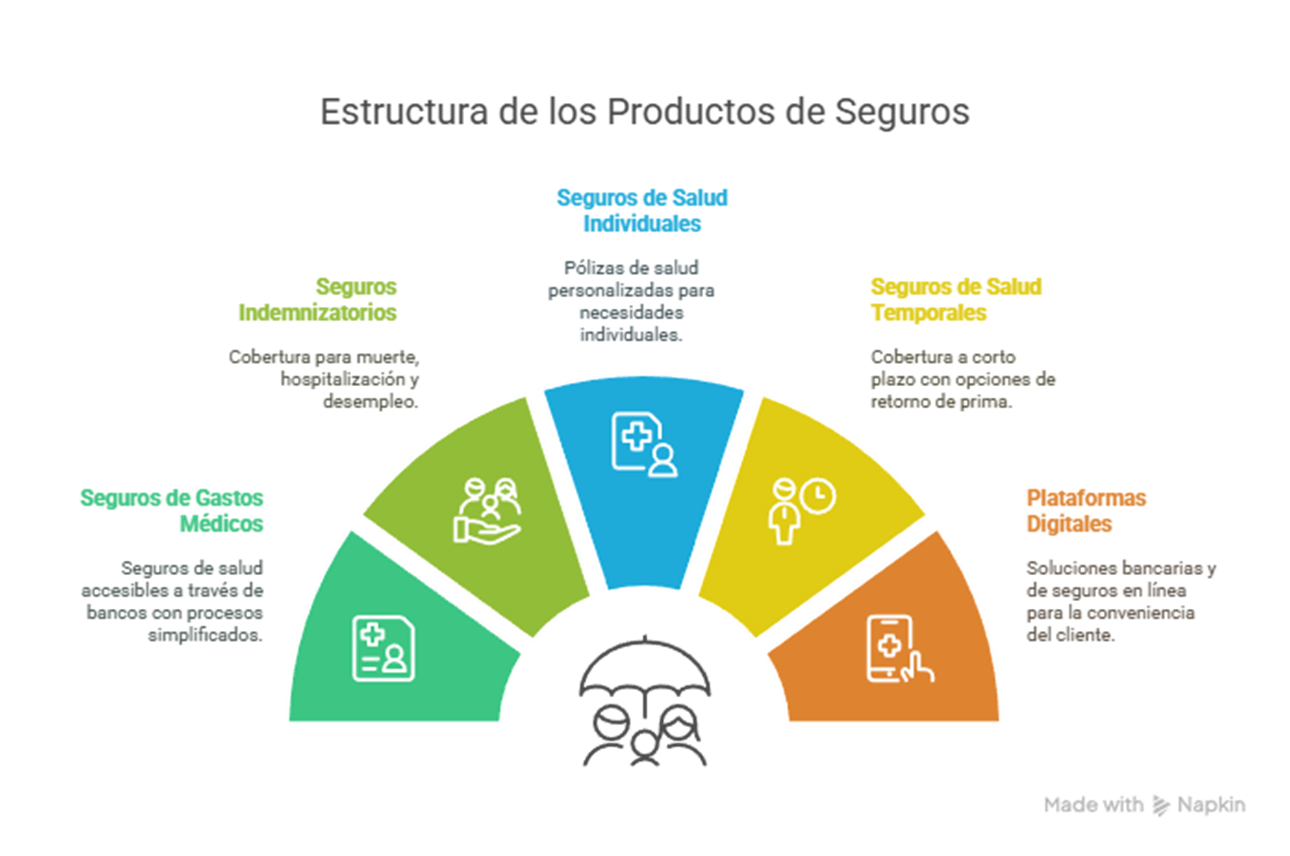 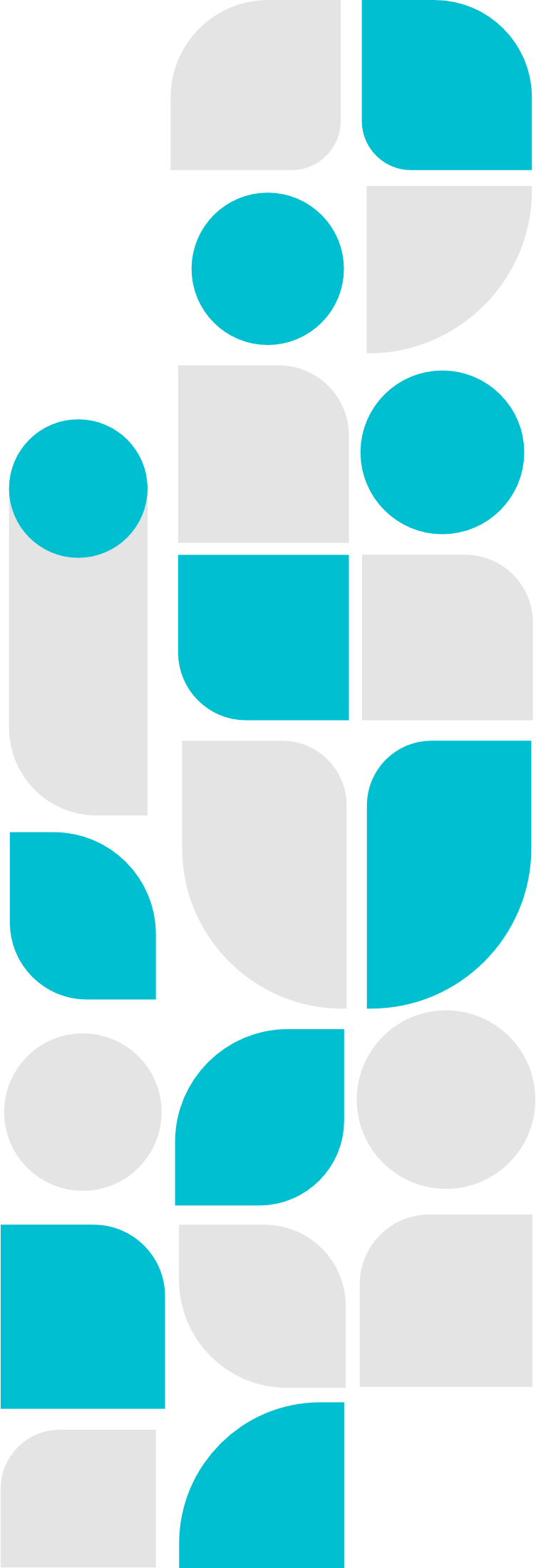 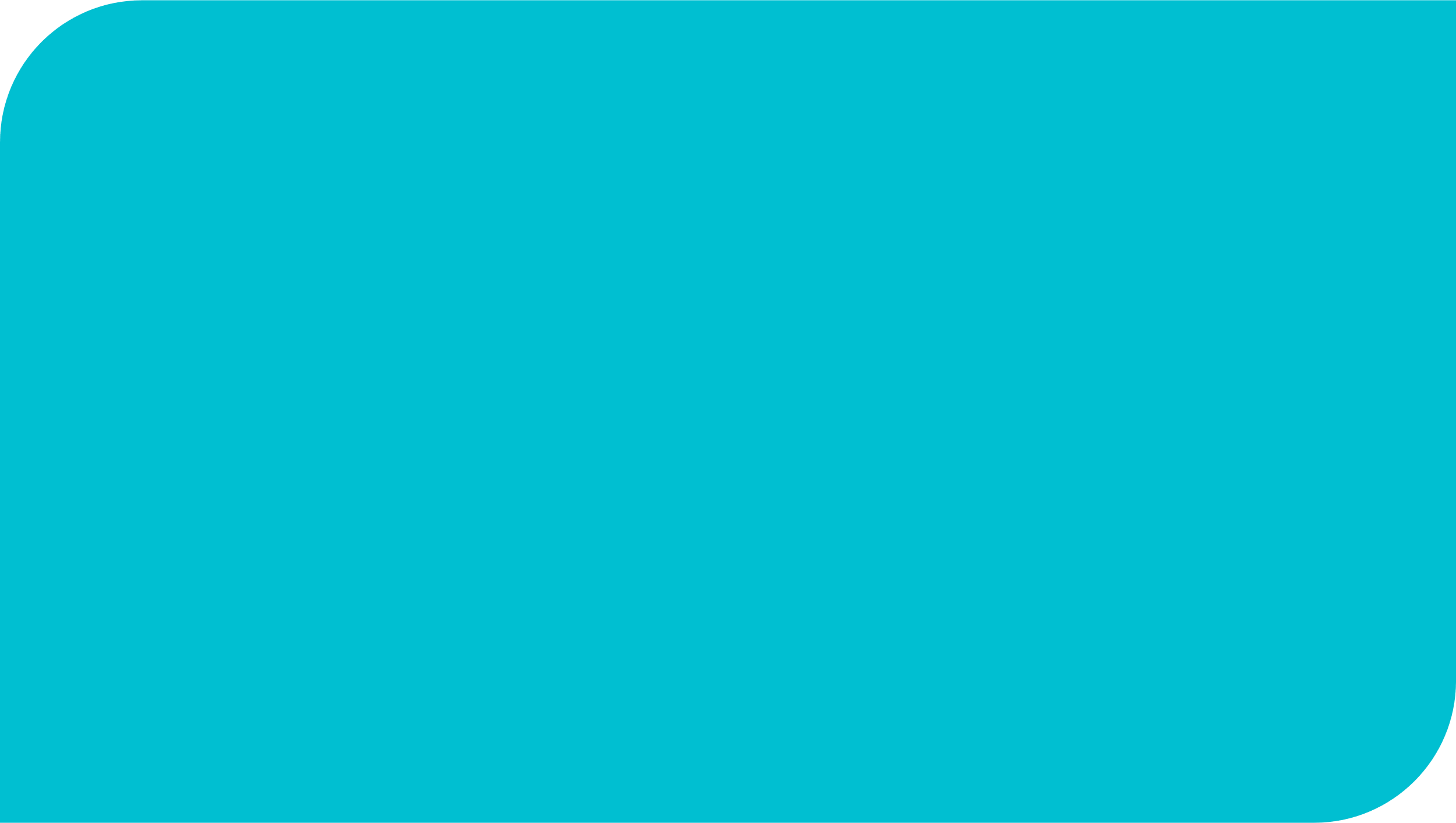 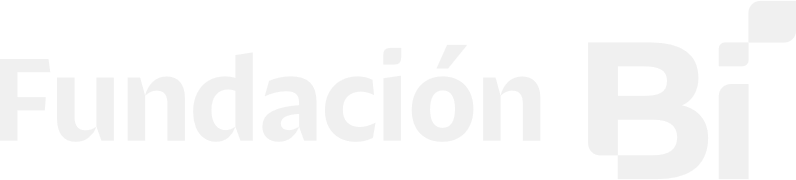 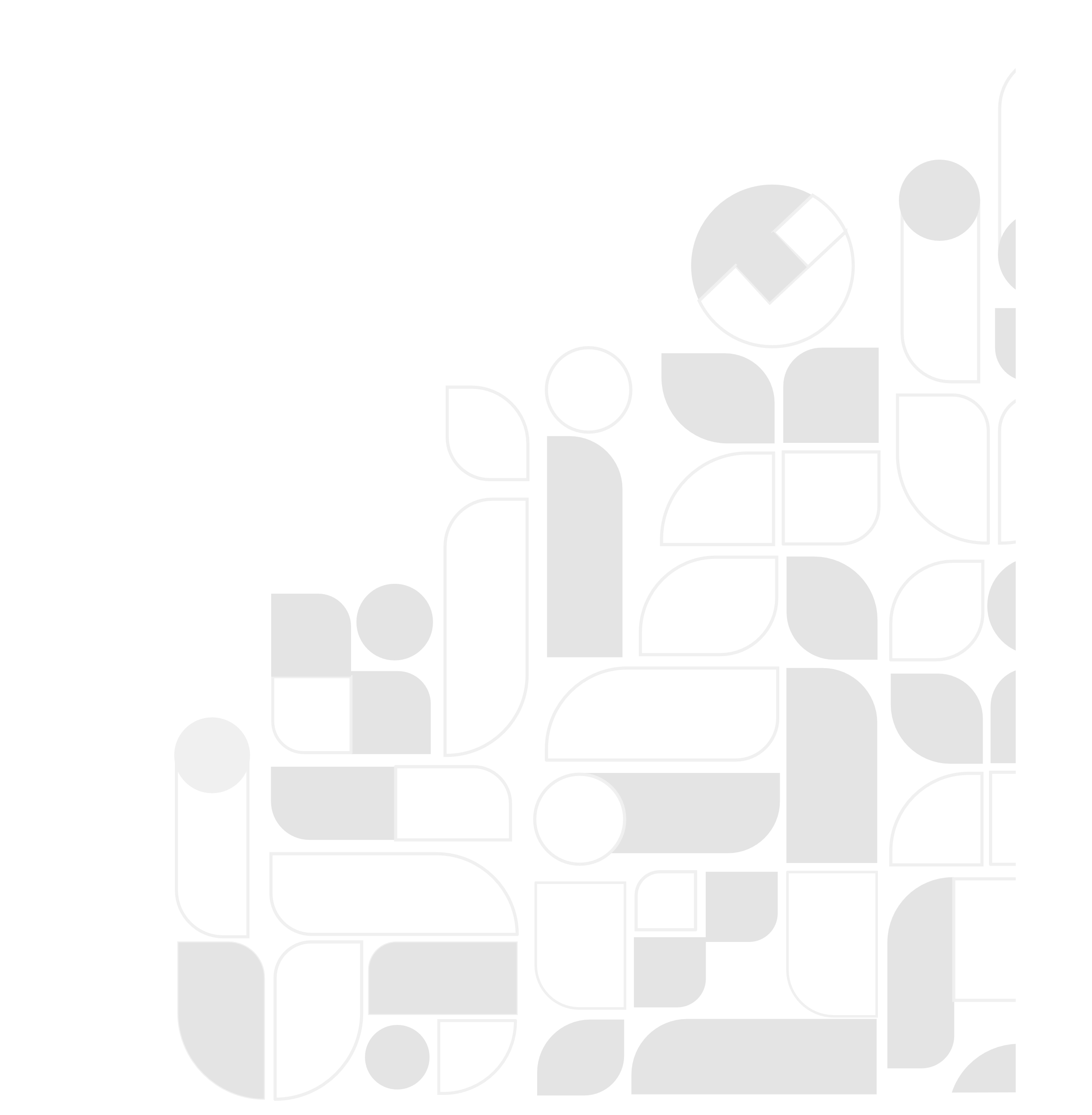 Gracias.
www.sitioweb.com
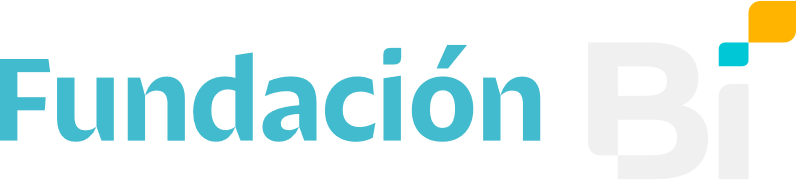 Título Secundario
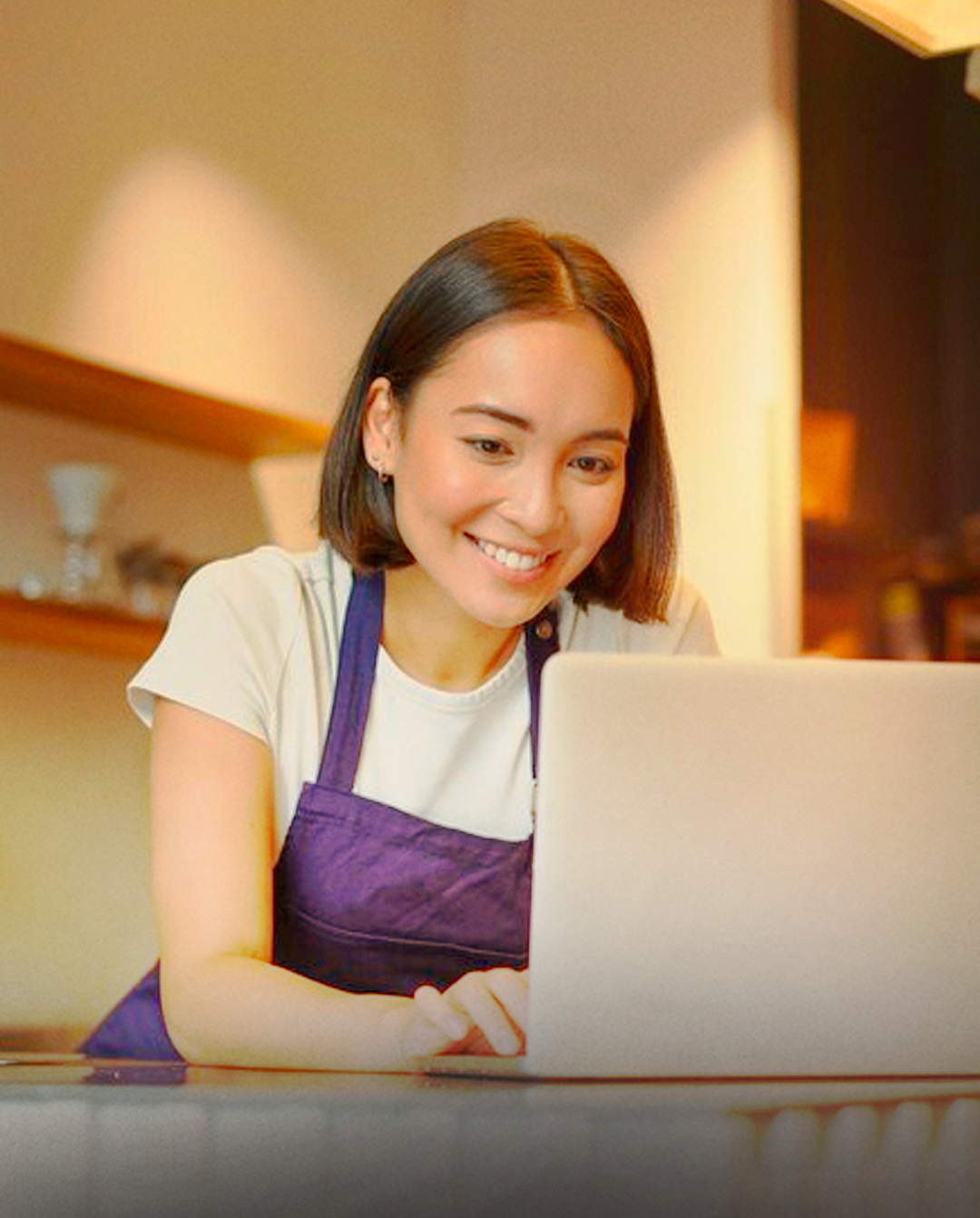 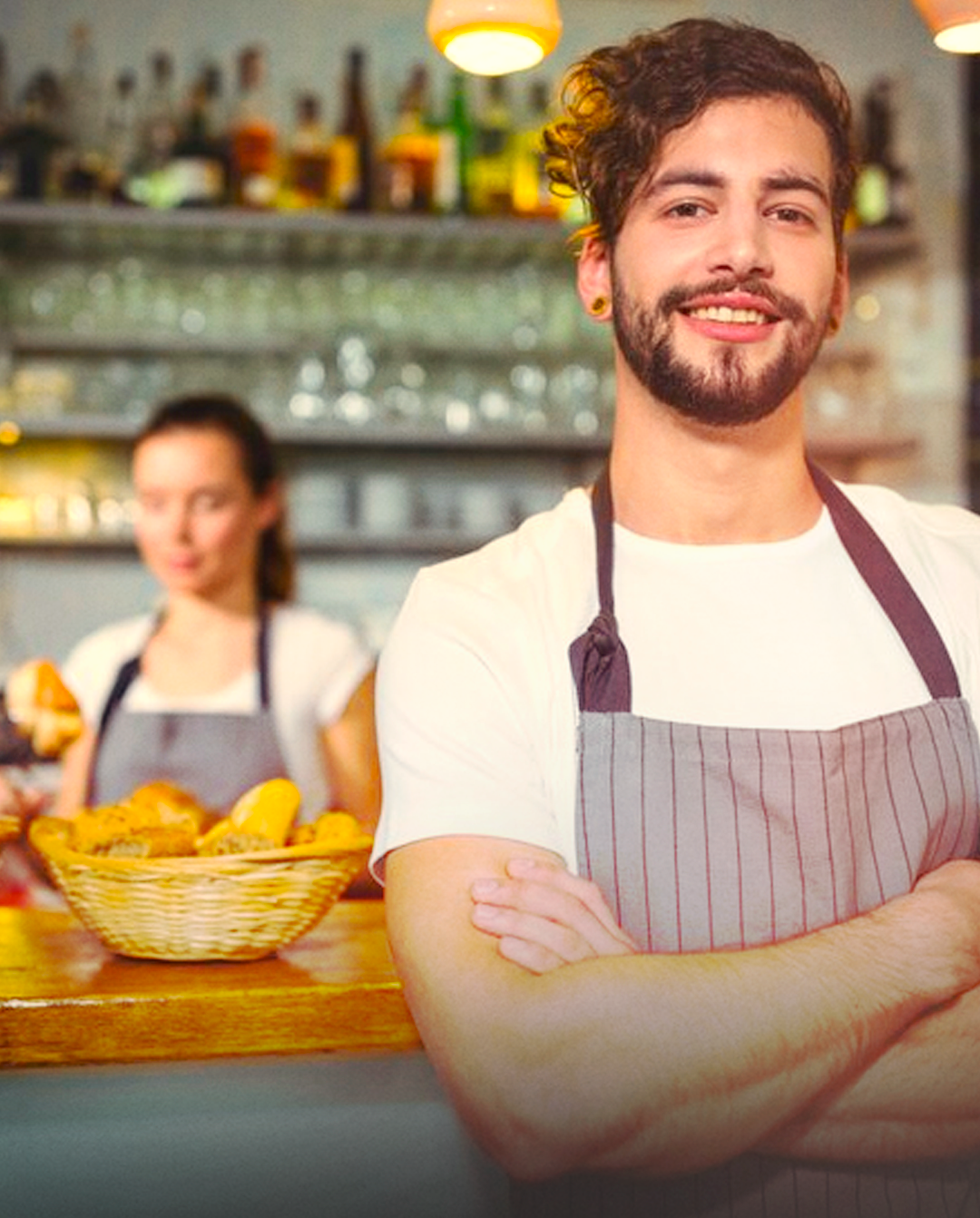 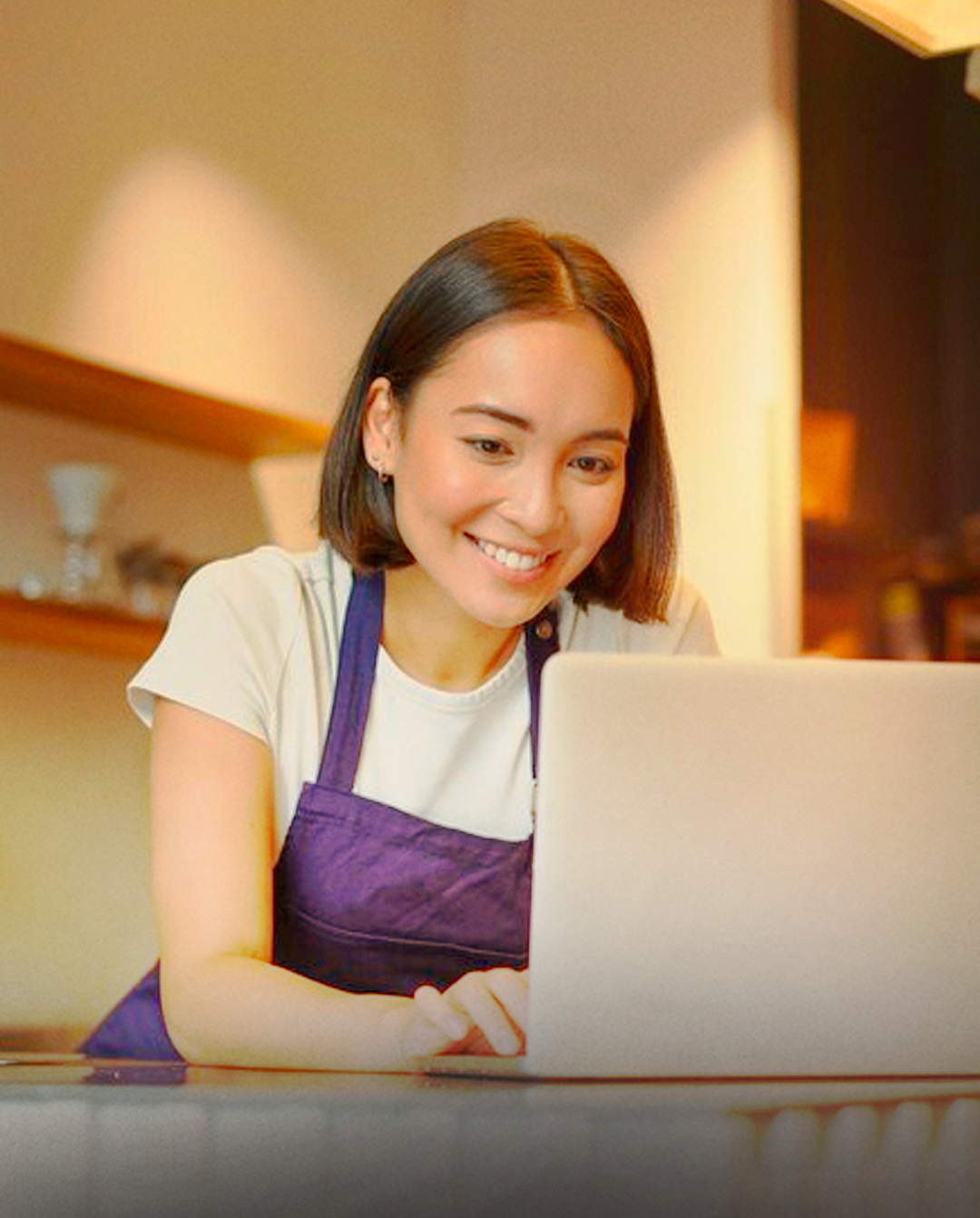 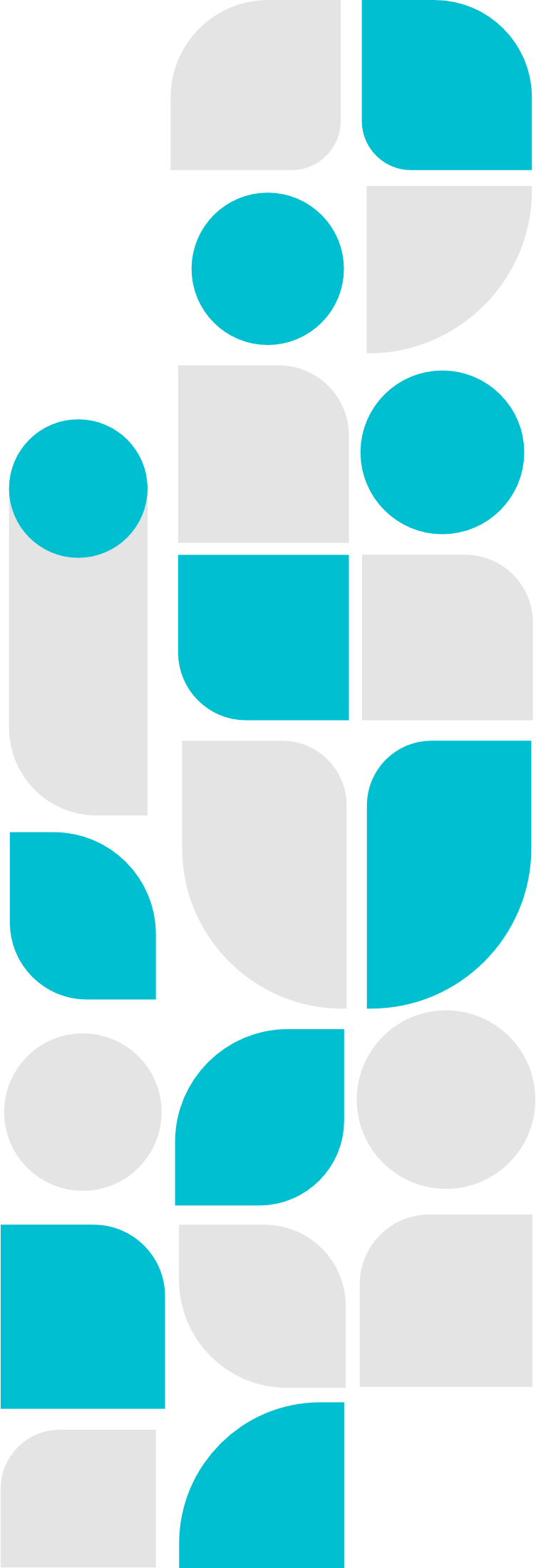 $00,000,000
XX,XXX Lorem
XXX%
Orci varius natoque
Morbi purus nibh
Mauris luctus
www.sitioweb.com
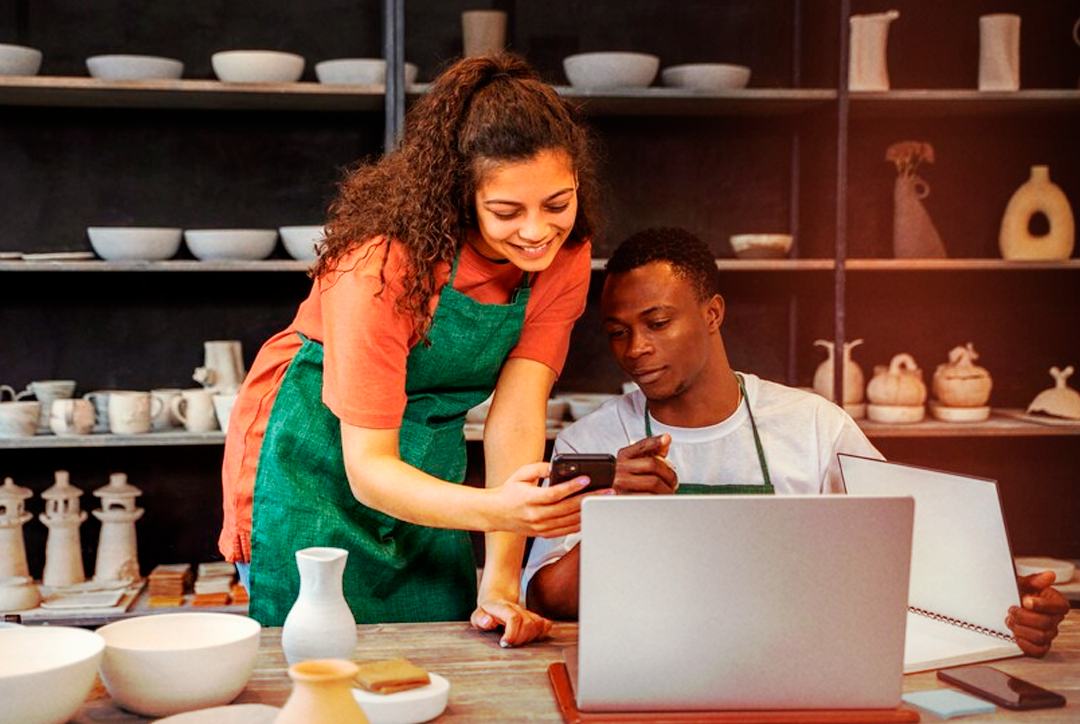 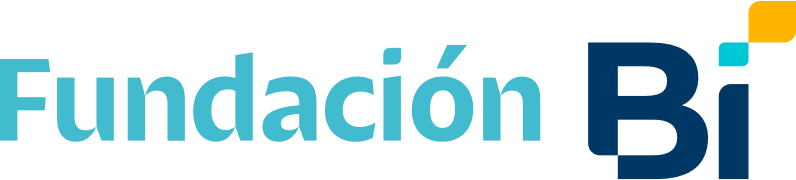 Título Secundario
Titulo Aquí
Lorem ipsum
Maecenas ex dolor, finibus eget lacus in, imperdiet mattis purus. Ut at libero ac nibh ullamcorper tincidunt. Vivamus dignissim, sapien quis eleifend aliquet, metus elit maximus ante.
Lorem ipsum
Maecenas ex dolor, finibus eget lacus in, imperdiet mattis purus. Ut at libero ac nibh ullamcorper tincidunt. Vivamus dignissim, sapien quis eleifend aliquet, metus elit maximus ante.
www.sitioweb.com
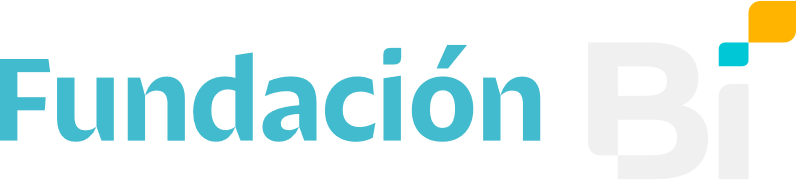 Título Secundario
Título Principal
100
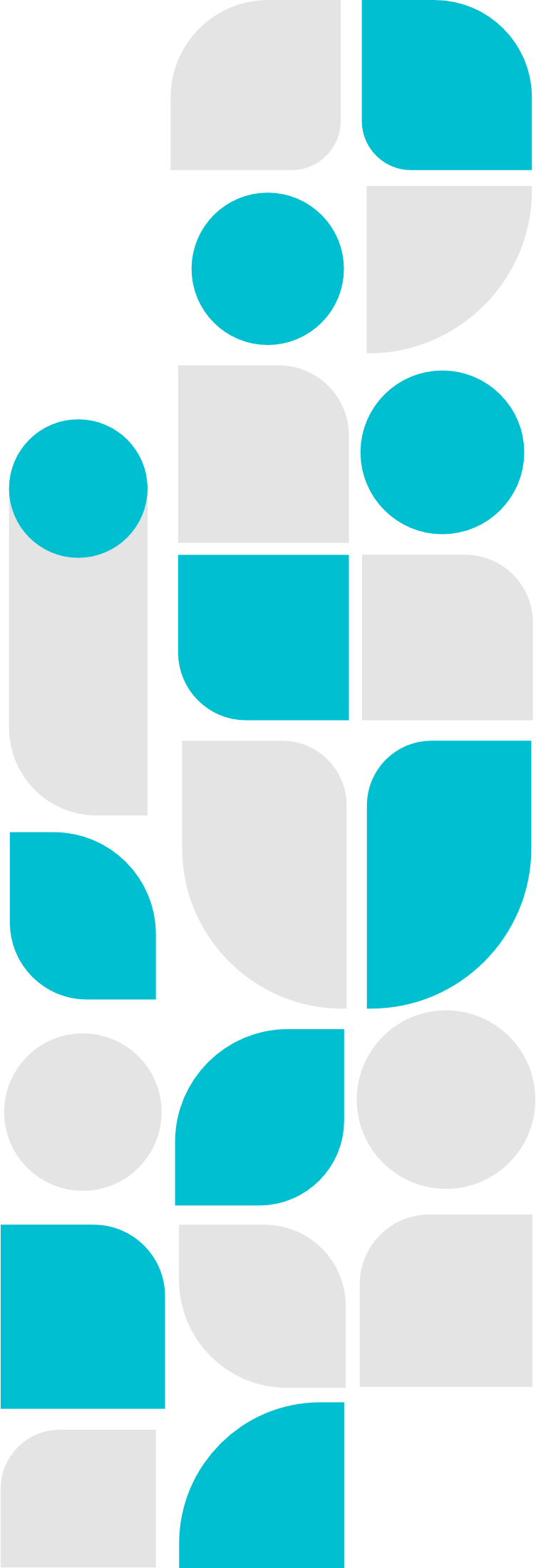 90
80
100
70
80
80
60
70
50
40
40
30
AF
AA
AB
AC
AD
AE
AF
AA
AB
AC
AD
AE
AF
01.
02.
Lorem ipsum dolor sit amet
Lorem ipsum dolor sit amet
Lorem ipsum dolor sit amet, consectetur adipiscing elit, sed do eiusmod tempor .
Lorem ipsum dolor sit amet, consectetur adipiscing elit, sed do eiusmod tempor incididunt ut labore et dolore magna aliqua.
www.sitioweb.com
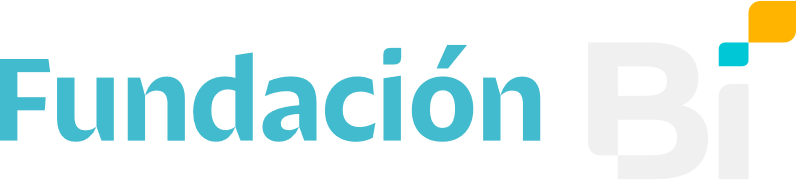 Título Secundario
Título Principal
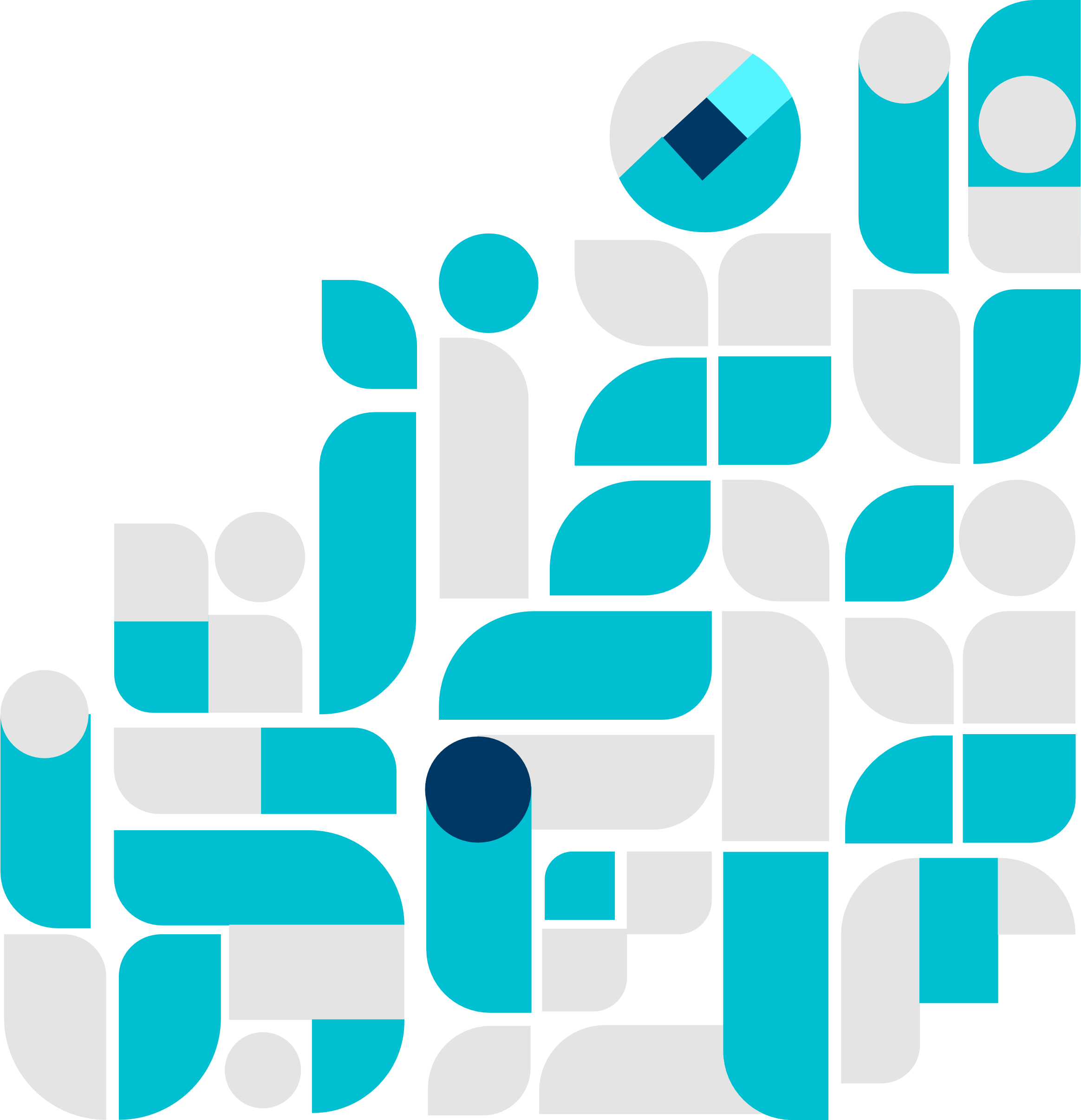 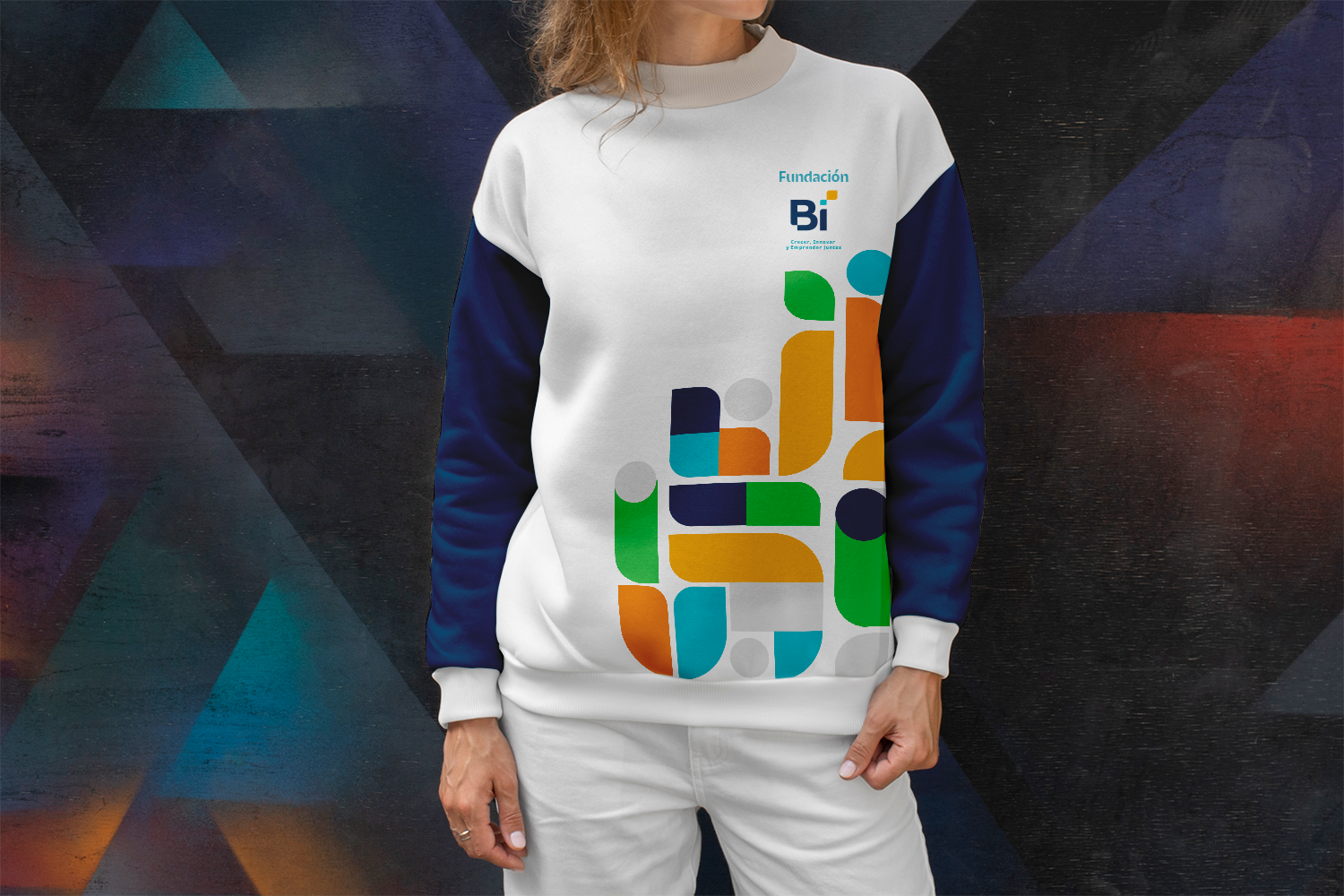 Lorem ipsum dolor sit amet, consectetur adipiscing elit, sed do eiusmod tempor incididunt ut labore et dolore.
Lorem ipsum dolor sit amet, consectetur adipiscing elit, sed do eiusmod tempor incididunt ut labore et dolore.
www.sitioweb.com
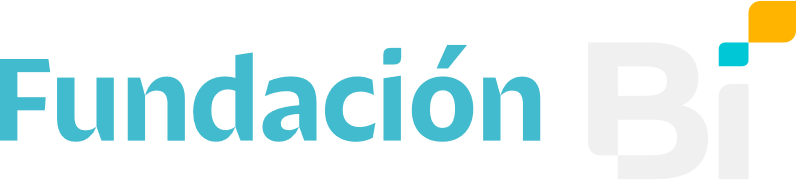 Título Secundario
Título Principal
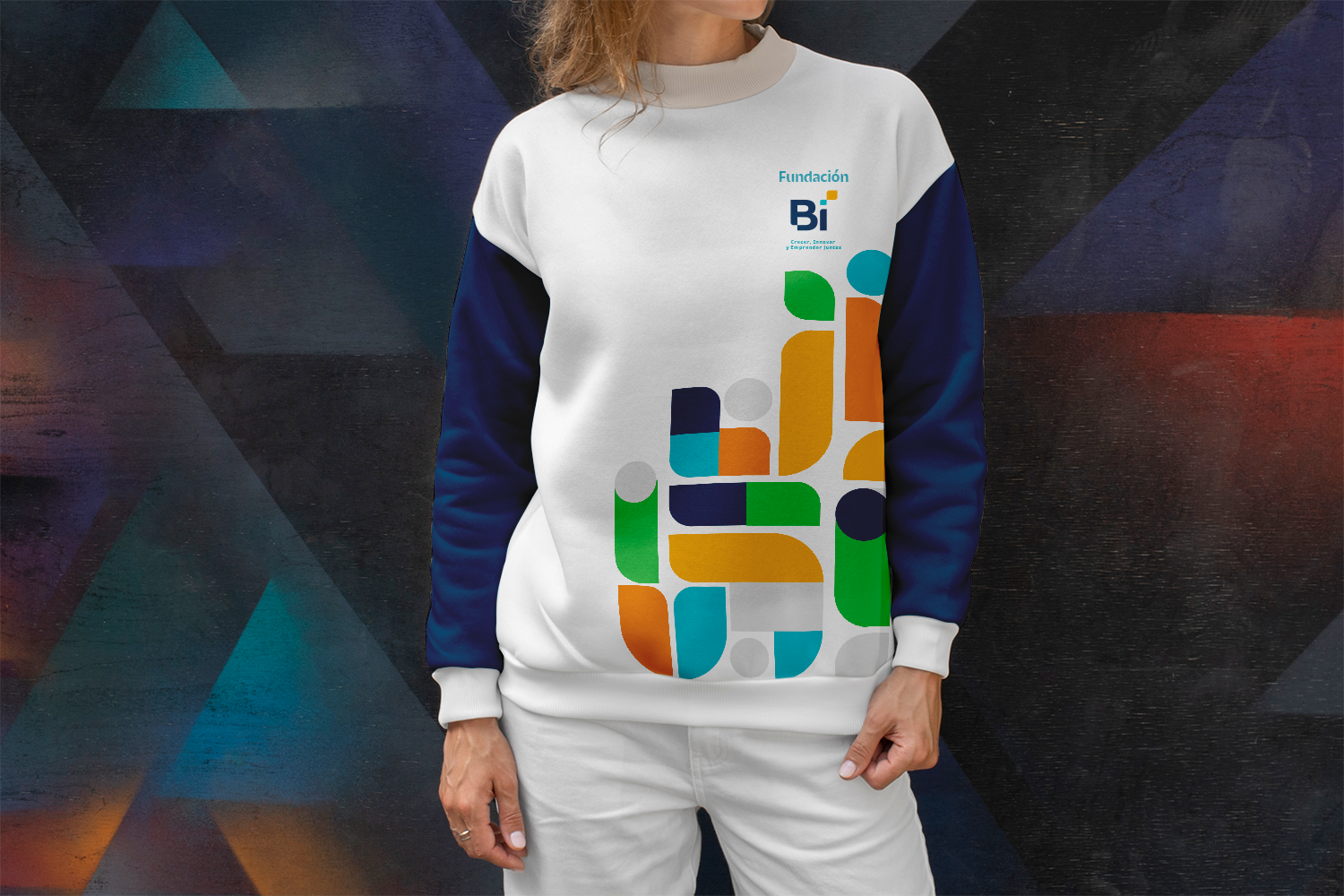 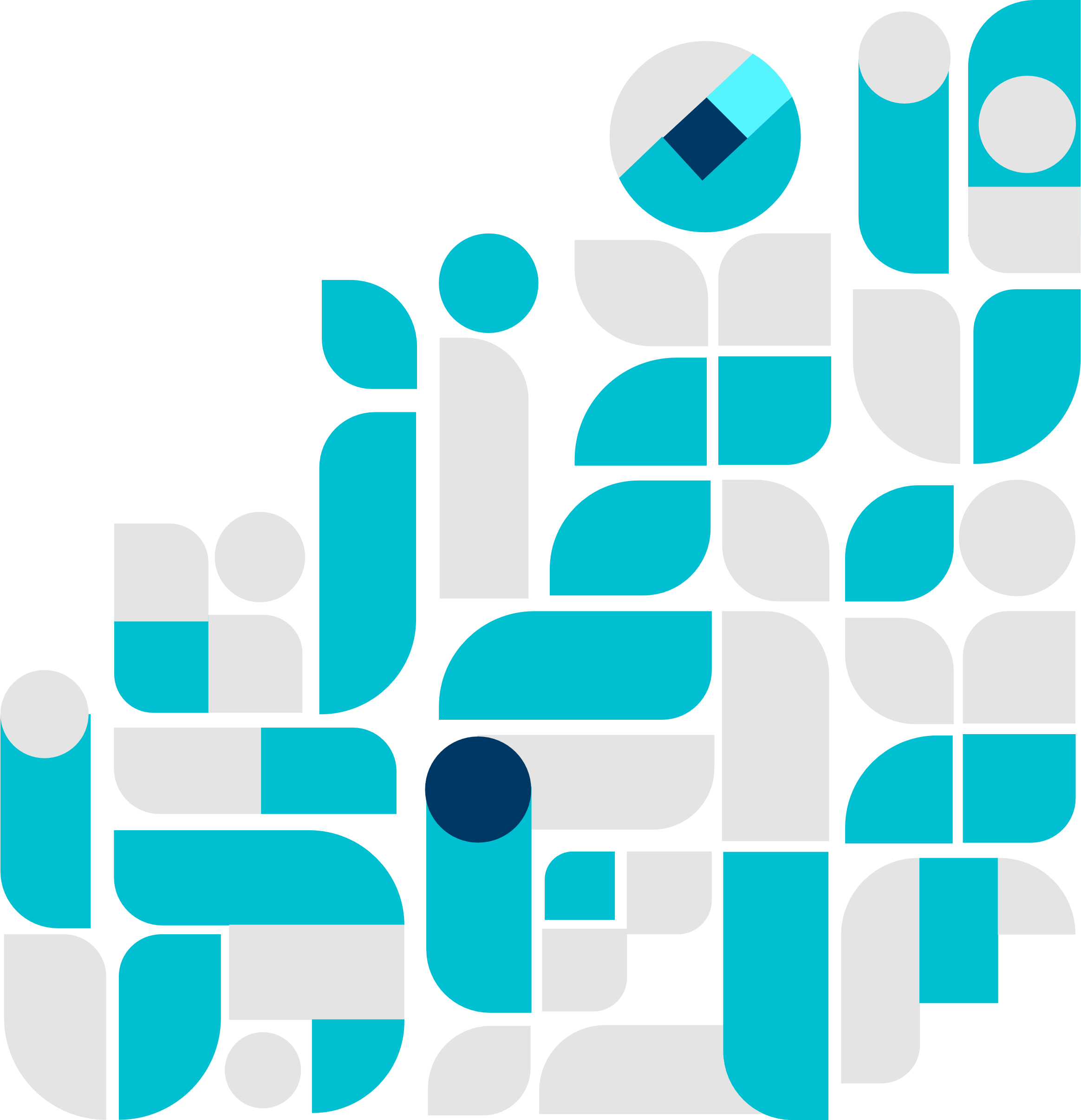 Lorem ipsum dolor sit amet, consectetur adipiscing elit, sed do eiusmod tempor incididunt ut labore et dolore.
Lorem ipsum dolor sit amet, consectetur adipiscing elit, sed do eiusmod tempor incididunt ut labore et dolore.
www.sitioweb.com
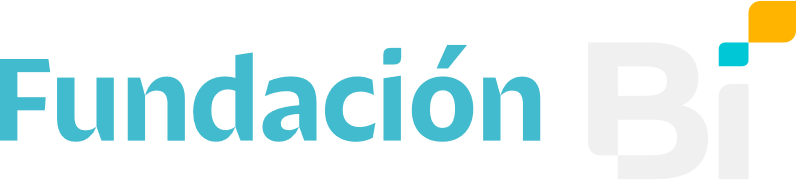 Título Secundario
Título Principal
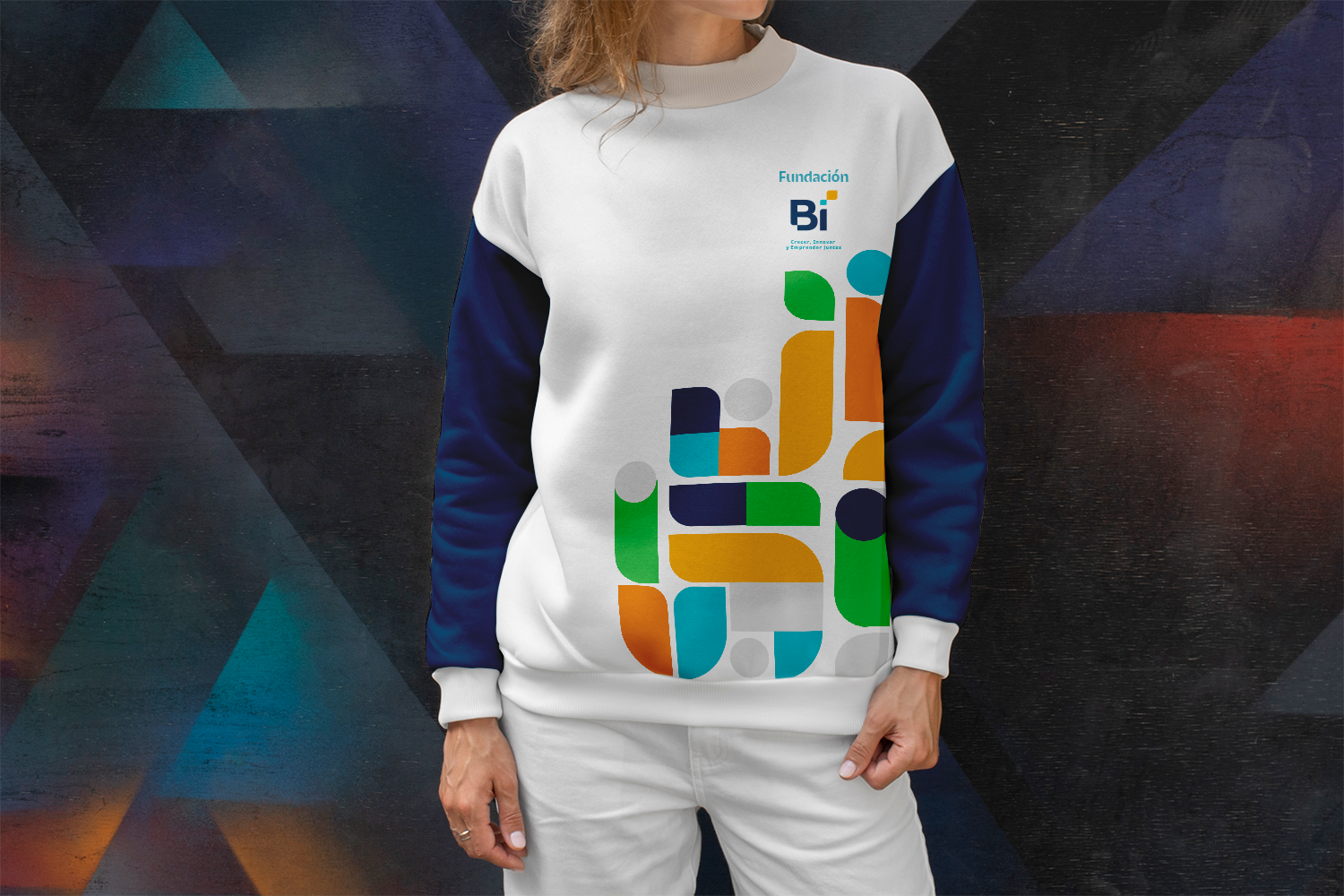 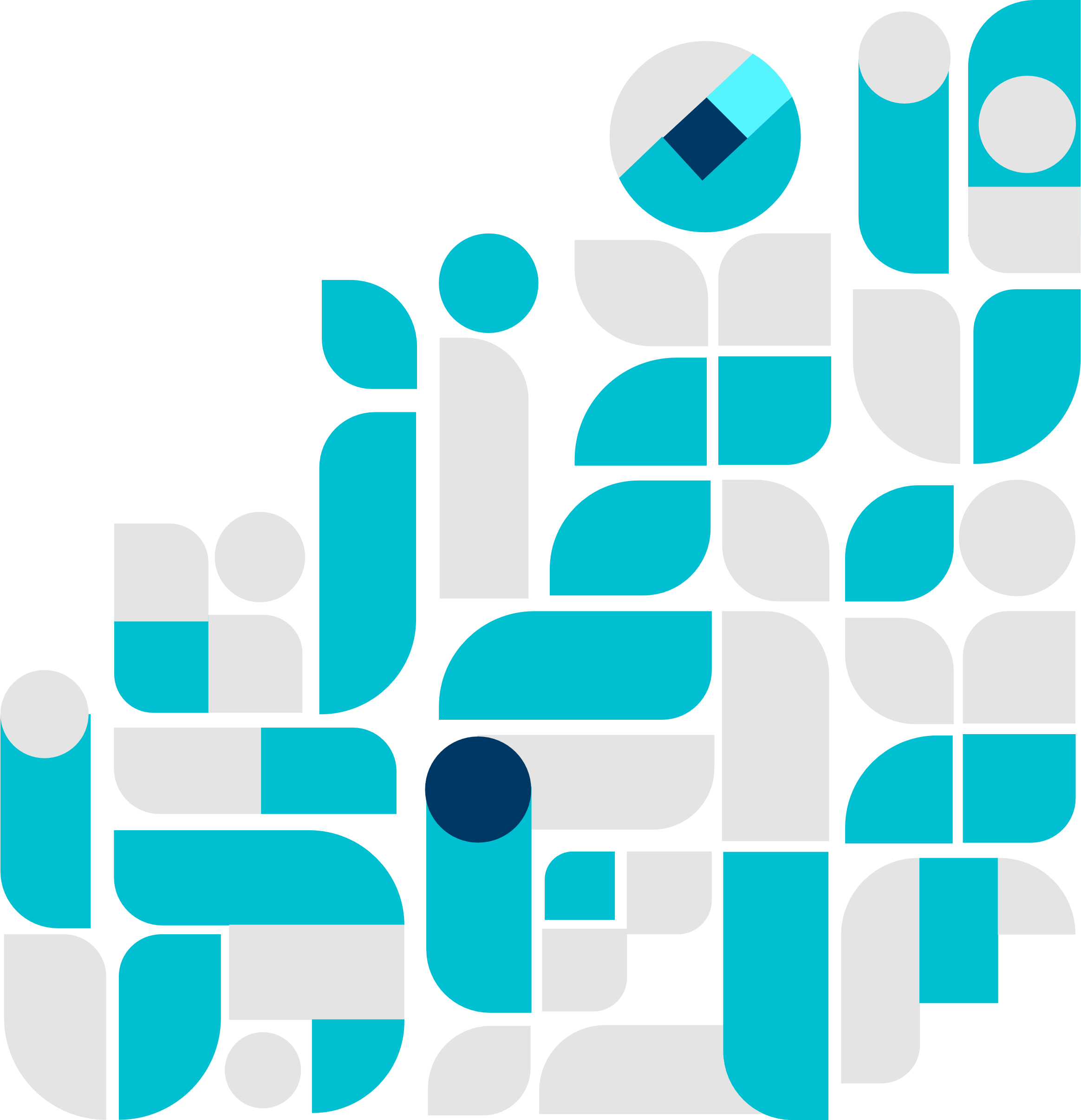 Lorem ipsum dolor sit amet, consectetur adipiscing elit, sed do eiusmod tempor incididunt ut labore et dolore.
Lorem ipsum dolor sit amet, consectetur adipiscing elit, sed do eiusmod tempor incididunt ut labore et dolore.
www.sitioweb.com
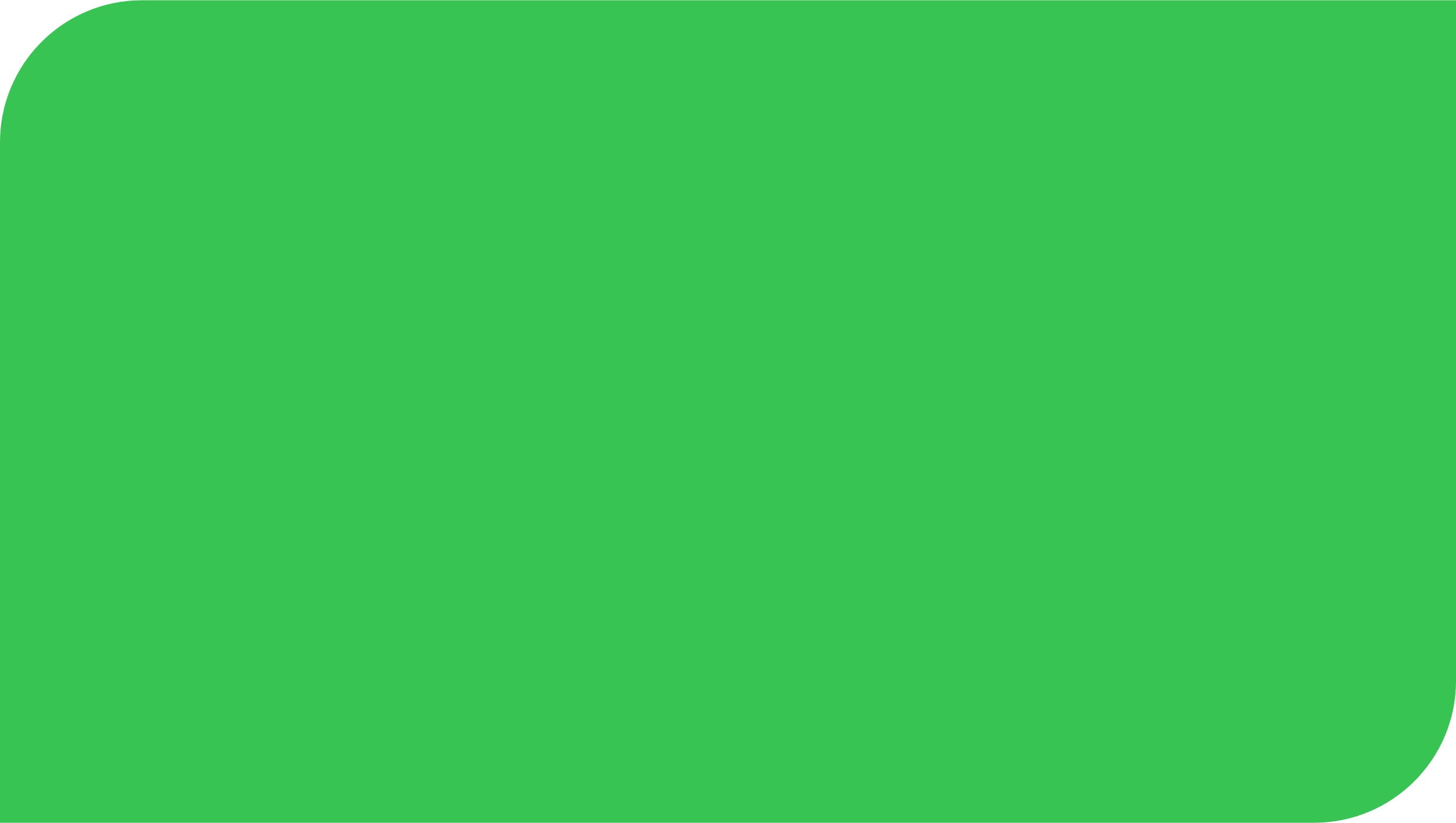 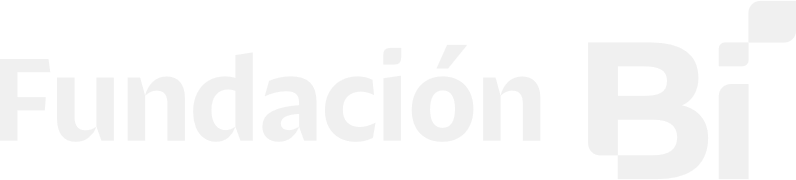 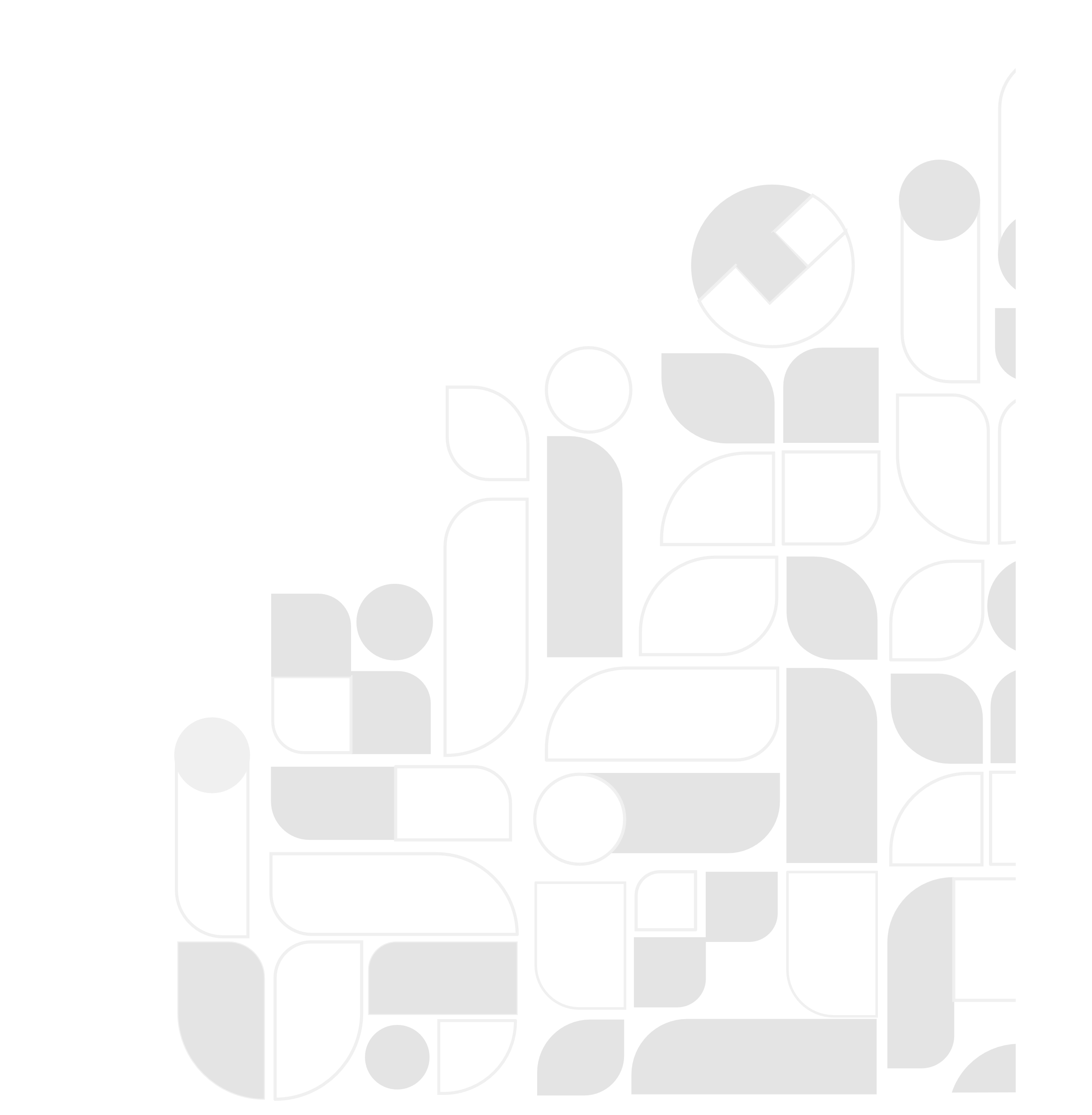 Título
Principal
www.sitioweb.com
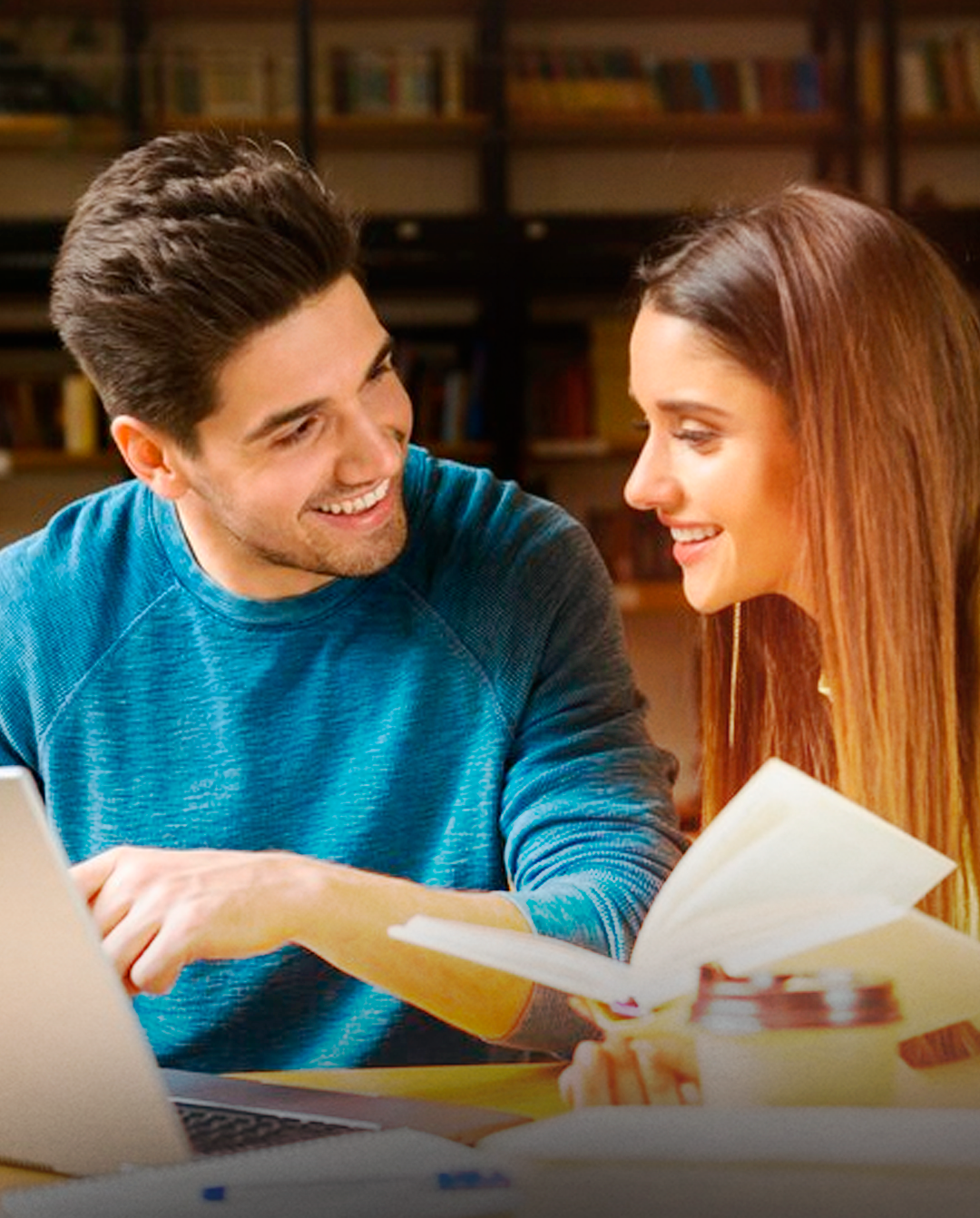 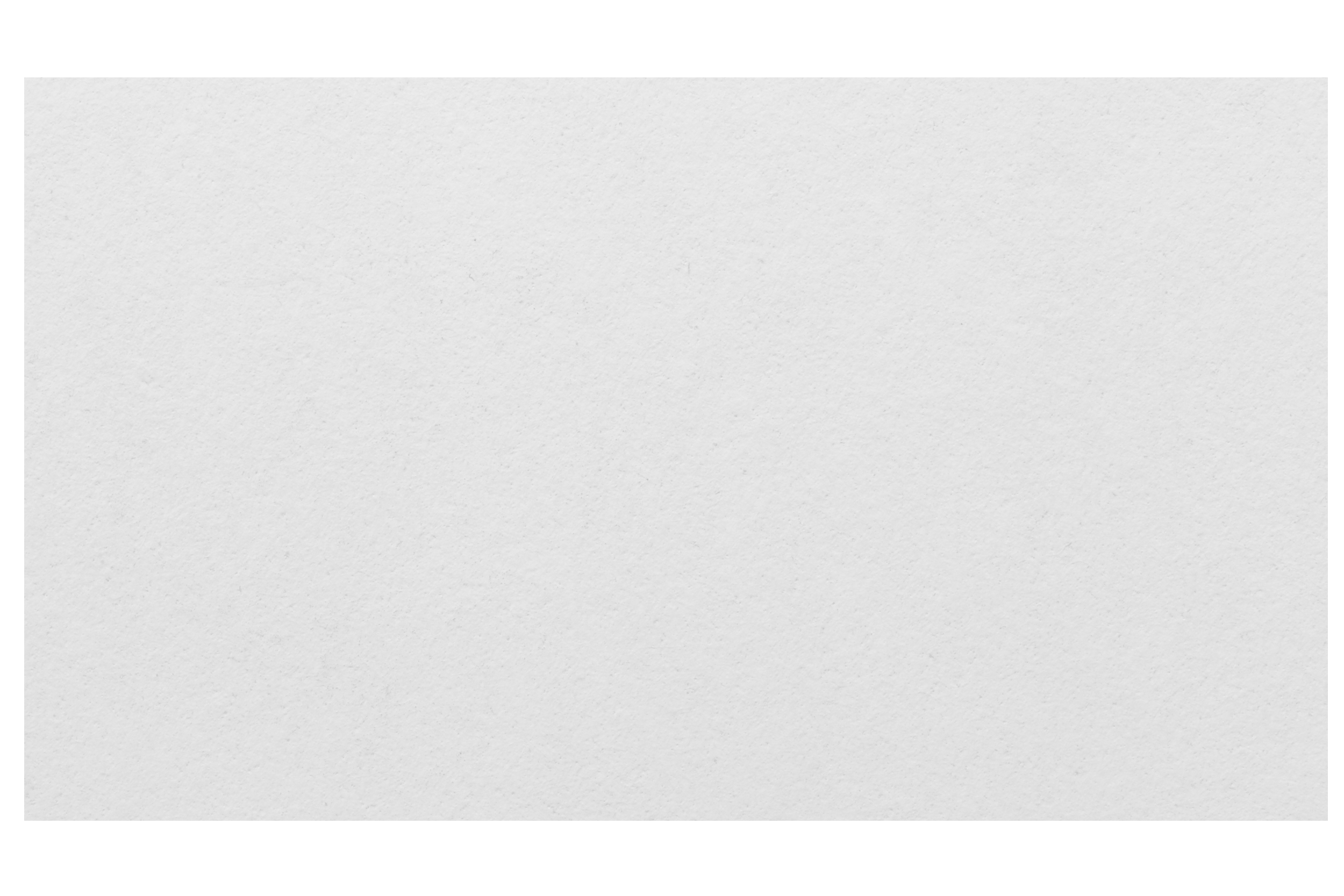 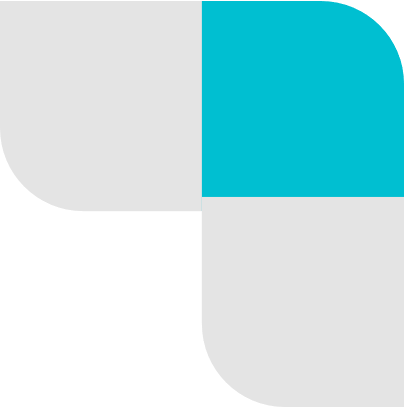 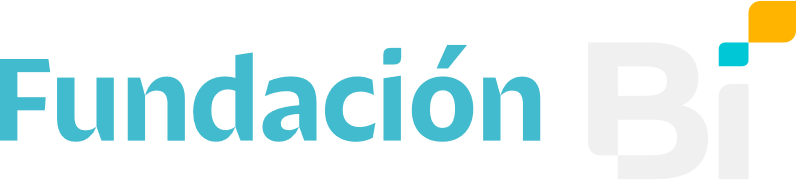 Título Secundario
Titulo Aquí
Lorem ipsum
Maecenas ex dolor, finibus eget lacus in, imperdiet mattis purus. Ut at libero ac nibh ullamcorper tincidunt. Vivamus dignissim, sapien quis eleifend aliquet, metus elit maximus ante.
Lorem ipsum
Maecenas ex dolor, finibus eget lacus in, imperdiet mattis purus. Ut at libero ac nibh ullamcorper tincidunt. Vivamus dignissim, sapien quis eleifend aliquet, metus elit maximus ante.
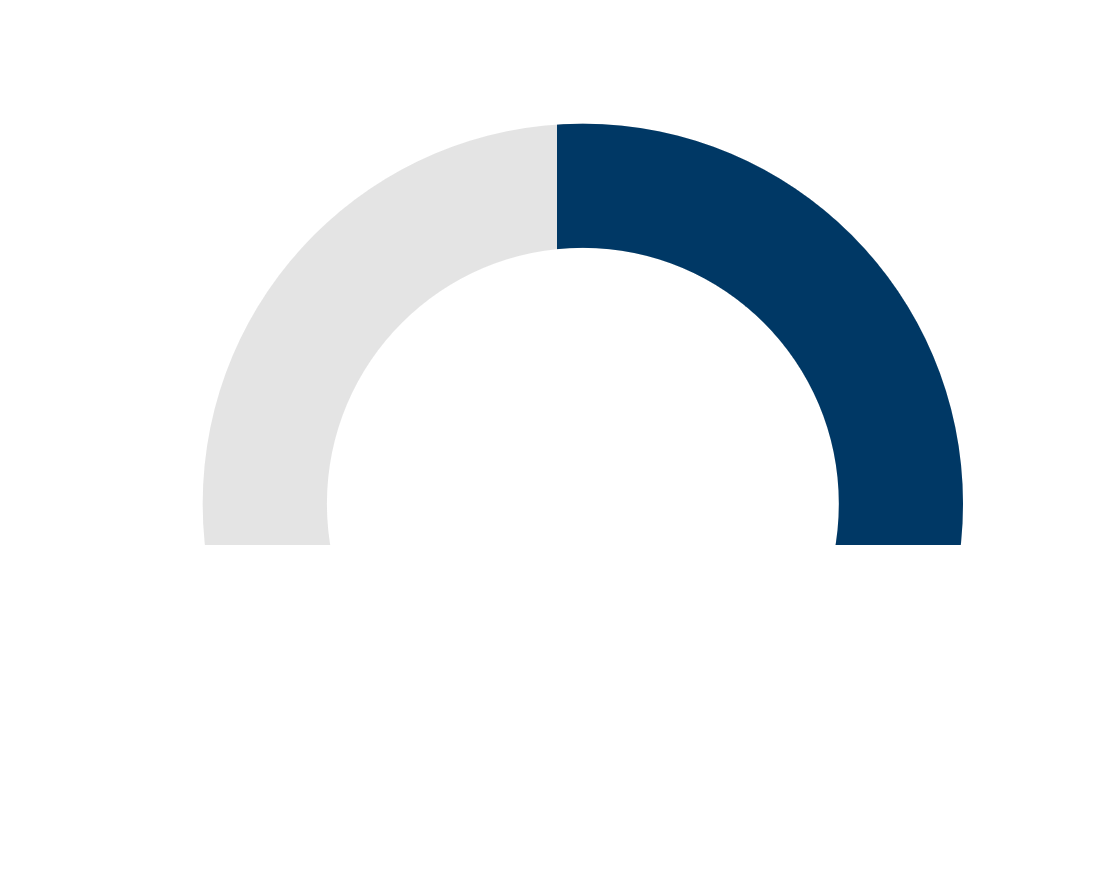 www.sitioweb.com
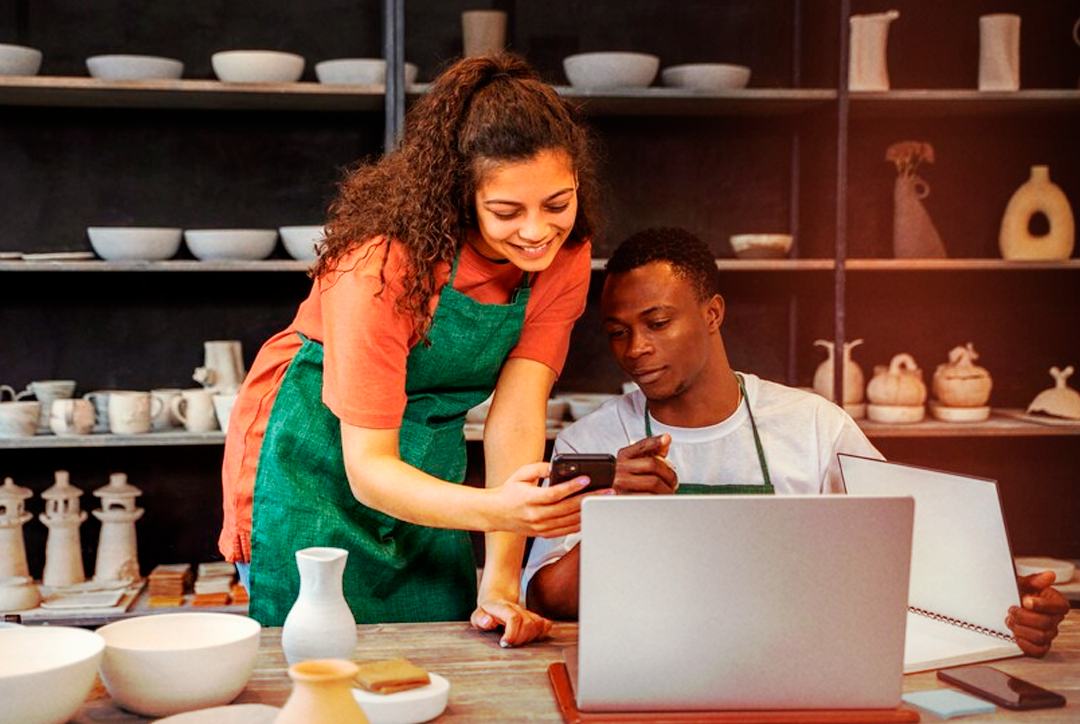 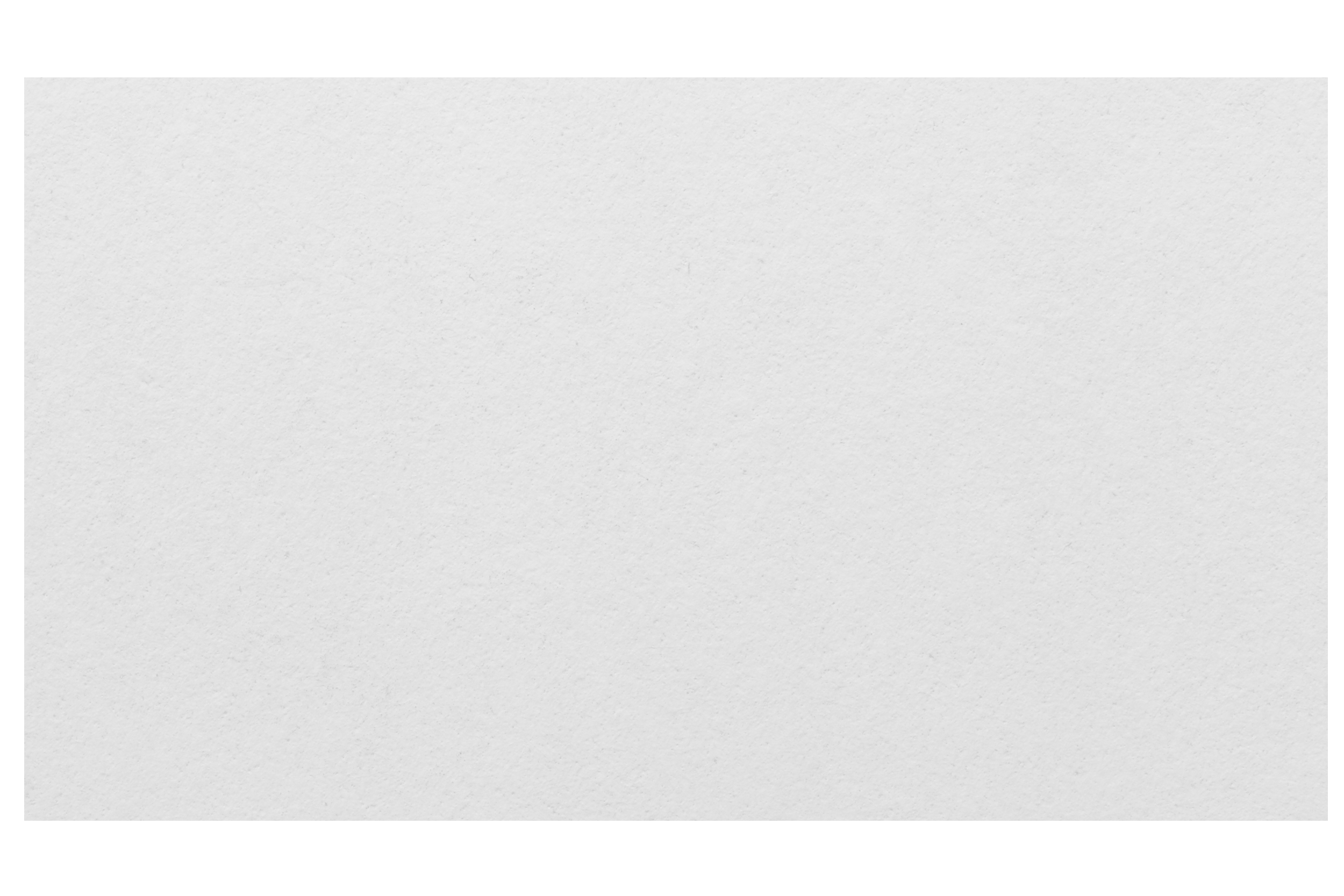 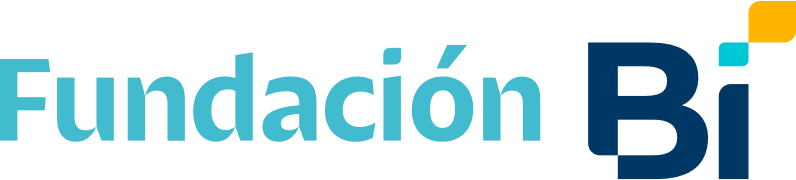 Titulo Aquí
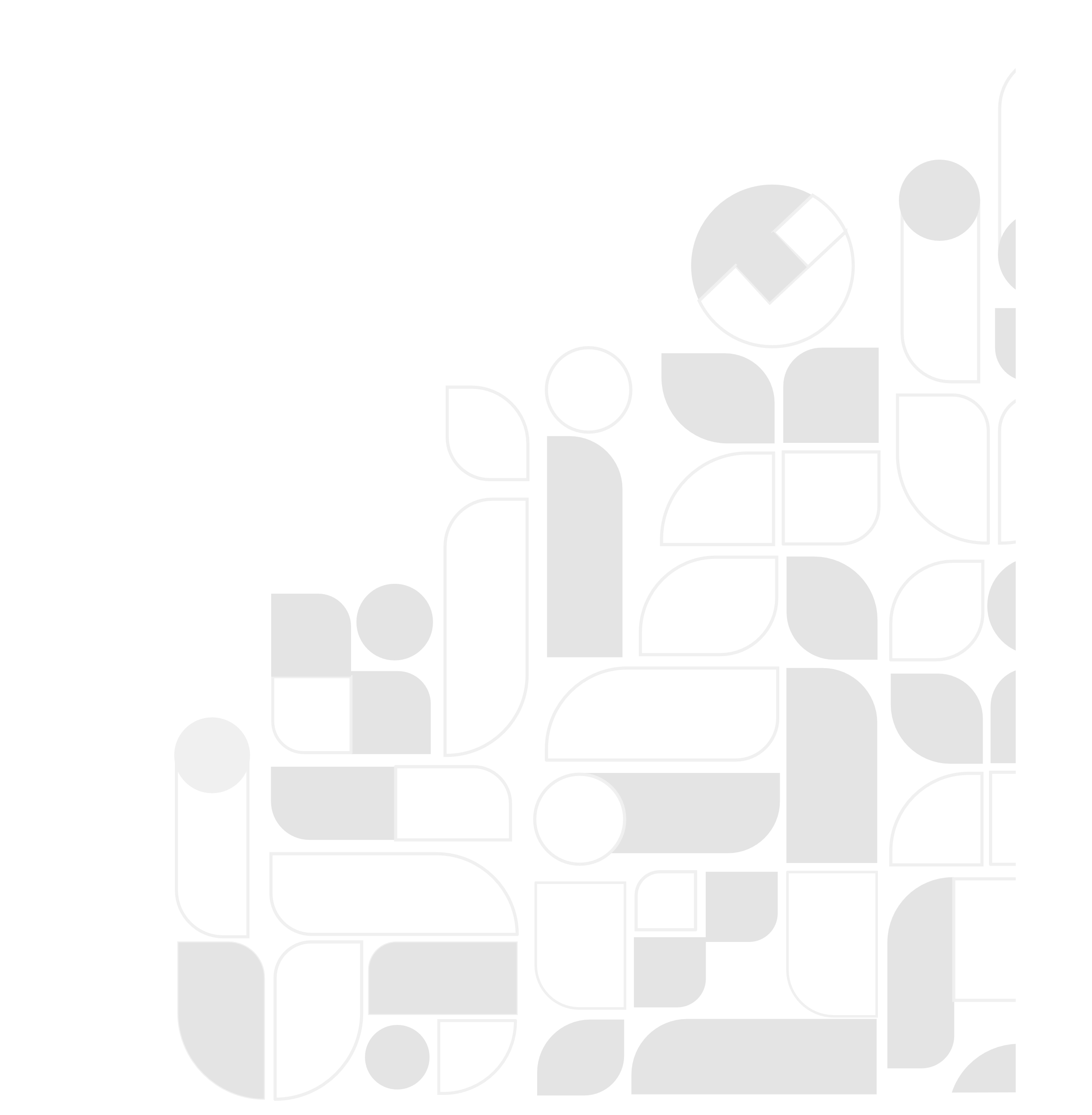 Lorem ipsum
Maecenas ex dolor, finibus eget lacus in, imperdiet mattis purus. Ut at libero ac nibh ullamcorper tincidunt. Vivamus dignissim.
www.sitioweb.com
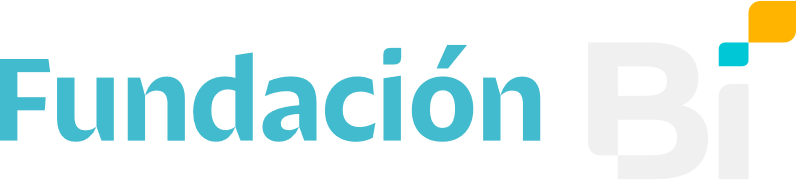 Título Principal
01
02
03
Lorem ipsum dolor sit amet, consectetur adipiscing elit, sed do eiusmod tempor incididunt ut labore et dolore magna aliqua.
Lorem ipsum dolor sit amet, consectetur adipiscing elit, sed do eiusmod tempor incididunt ut labore et dolore magna aliqua.
Lorem ipsum dolor sit amet, consectetur adipiscing elit, sed do eiusmod tempor incididunt ut labore et dolore magna aliqua.
04
05
06
Lorem ipsum dolor sit amet, consectetur adipiscing elit, sed do eiusmod tempor incididunt ut labore et dolore magna aliqua.
Lorem ipsum dolor sit amet, consectetur adipiscing elit, sed do eiusmod tempor incididunt ut labore et dolore magna aliqua.
Lorem ipsum dolor sit amet, consectetur adipiscing elit, sed do eiusmod tempor incididunt ut labore et dolore magna aliqua.
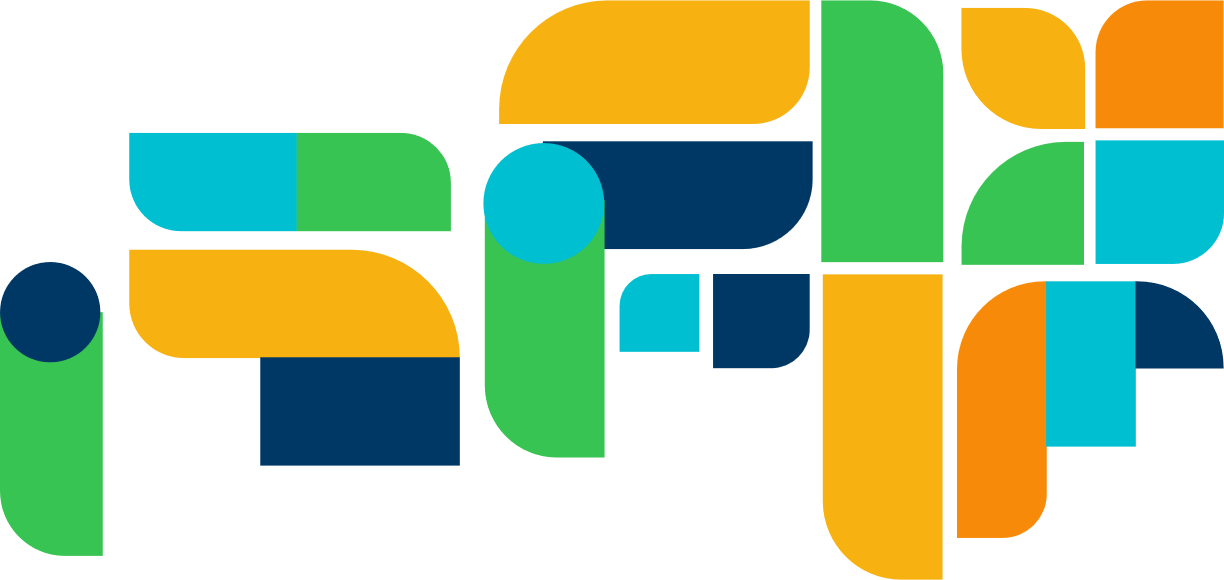 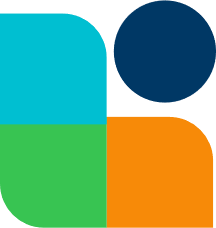